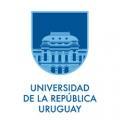 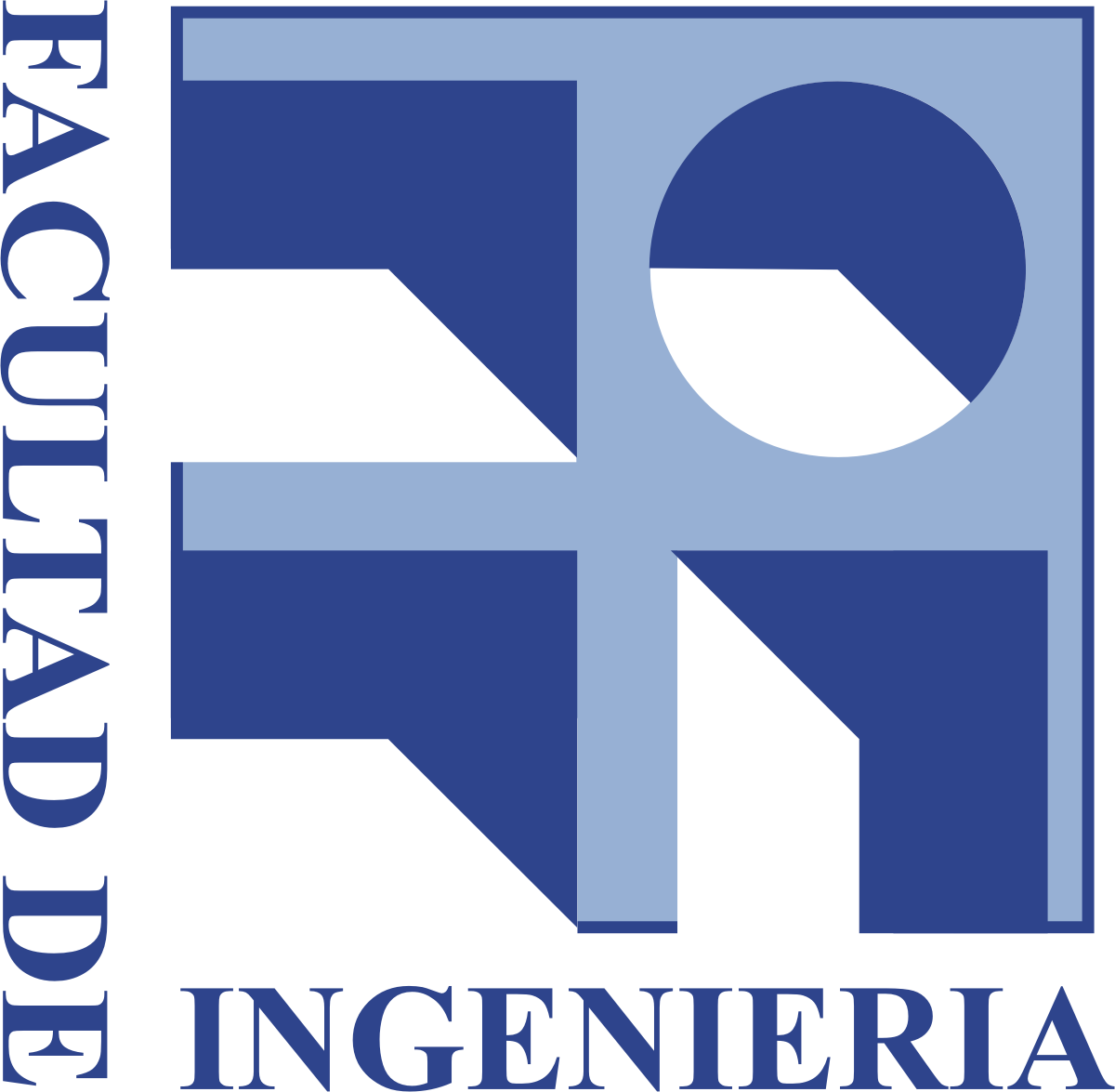 Formación en
                    ROBÓTICA EDUCATIVA
                                        para educadores
Curso de Actualización
Facultad de Ingeniería - Universidad de la República
Aspectos mecánicos y mantenimiento del Robot Butiá
Taller de Mecánica
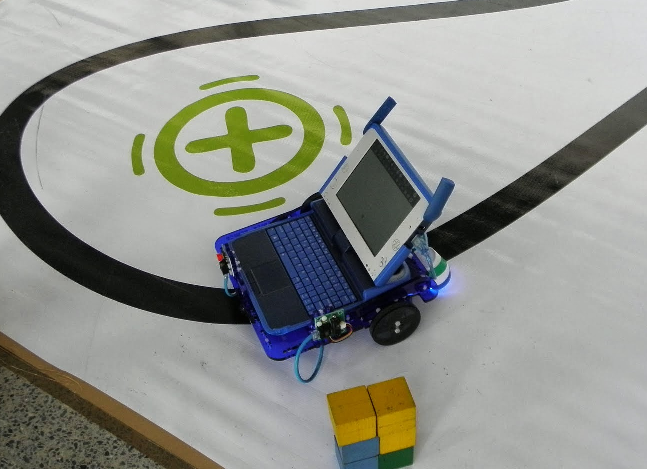 [Speaker Notes: Comentarios de la modalidad del taller.

Cada uno tiene una caja con los componentes de Robot Butiá


Fundamentamos el por qué de cada pieza y cómo surgieron las ideas.
Vamos a ver conceptos teóricos de mecánica (simples) como herramientas para resolver problemas, entender diseño y profundizar si lo quisieran.
Vamos a ir observando los robot y ajustandolos a medida que va transcurriendo el taller.

Ir instalando Tortuga en todas las máquinas.

 
Esto no va:
Vamos a ir presentando las distintas piezas.
El armado se realiza a medida que avanzamos en el taller. Intercambiando, colaborando y compartiendo con el resto de los compañeros. Esto les va a permitir solucionar problemas cuando se les desarme, rompa o pierda algo]
Aspectos mecánicos y mantenimiento del Robot Butiá
Lista de desarrollo
http://www.fing.edu.uy/inco/proyectos/butia/
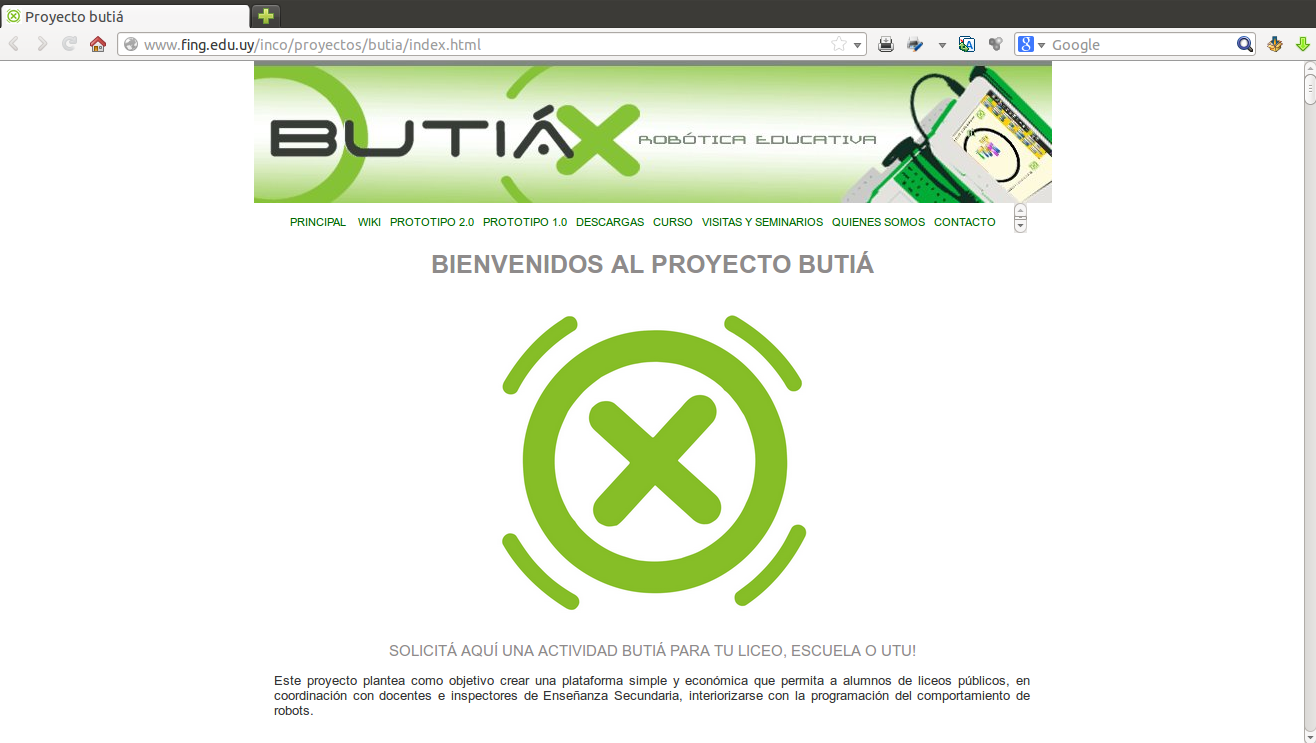 Aspectos mecánicos y mantenimieto del Robot Butiá
Lista de desarrollo
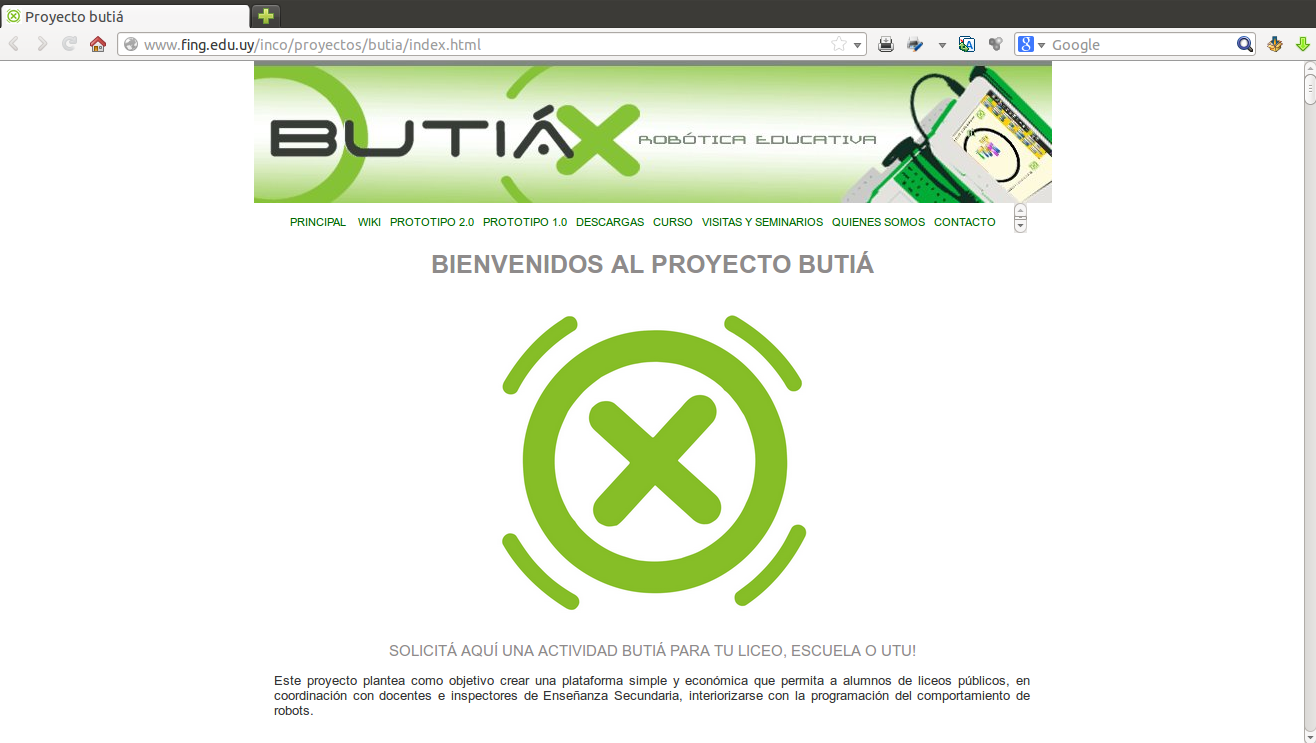 http://www.fing.edu.uy/inco/proyectos/butia/
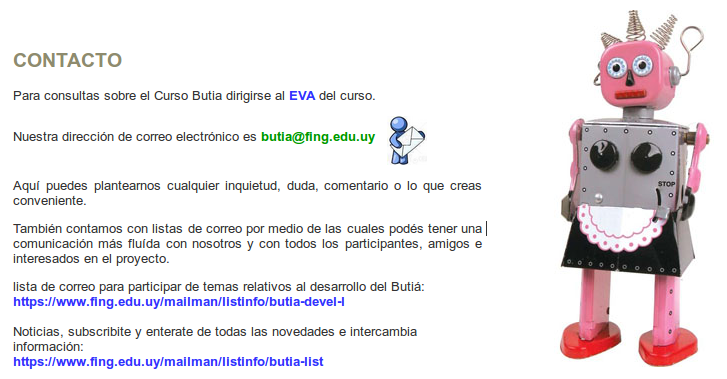 Aspectos mecánicos y mantenimiento del Robot Butiá
Lista de desarrollo
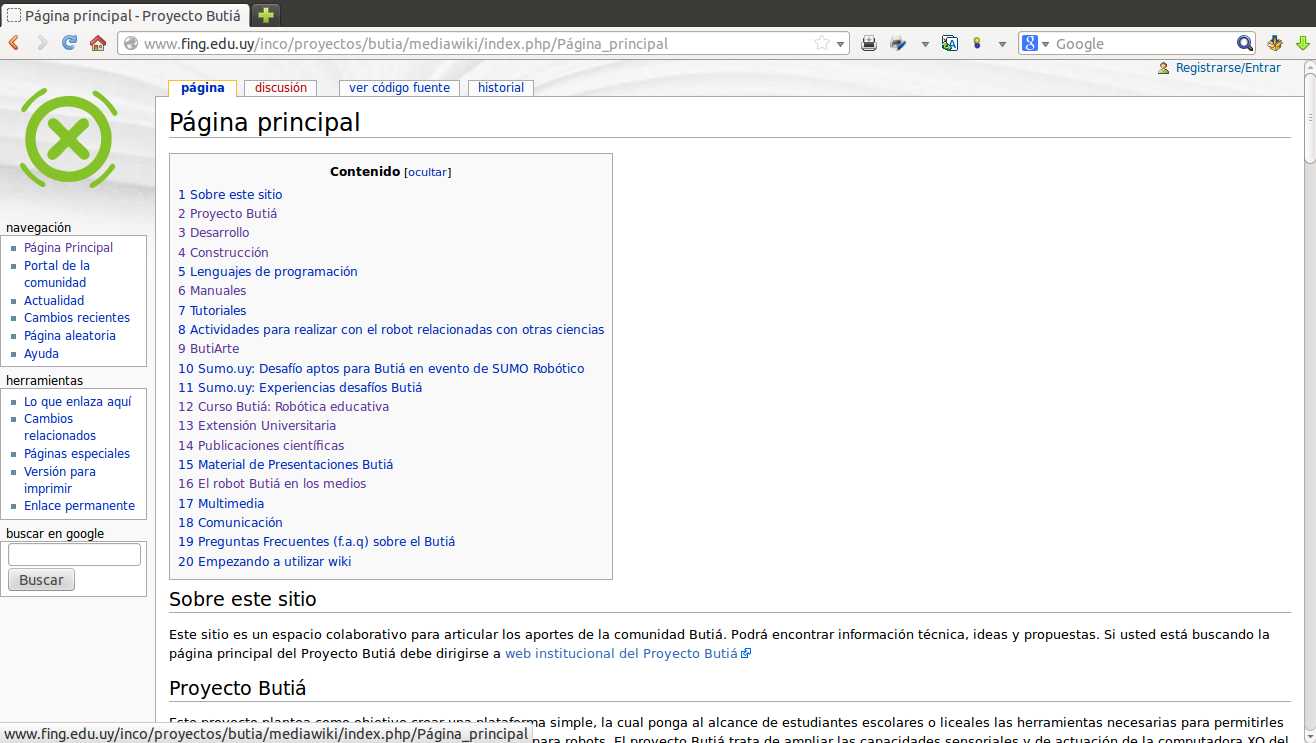 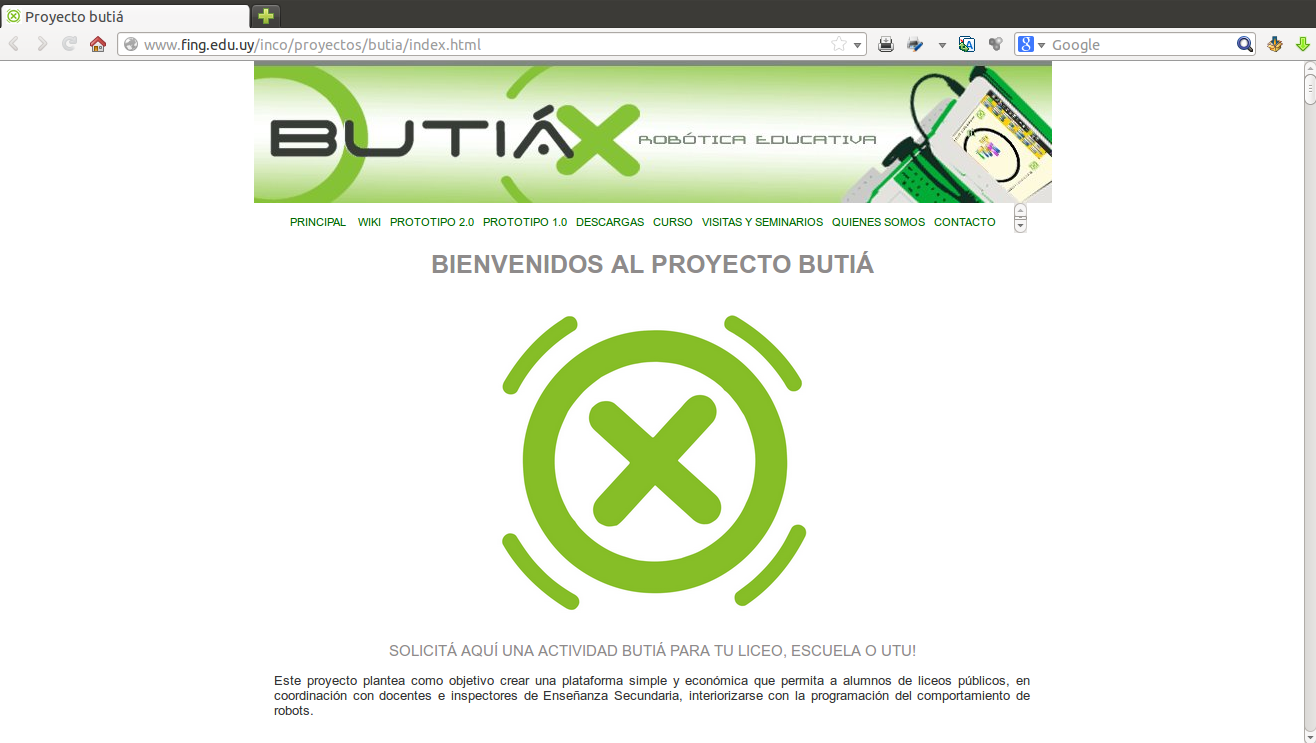 http://www.fing.edu.uy/inco/proyectos/butia/
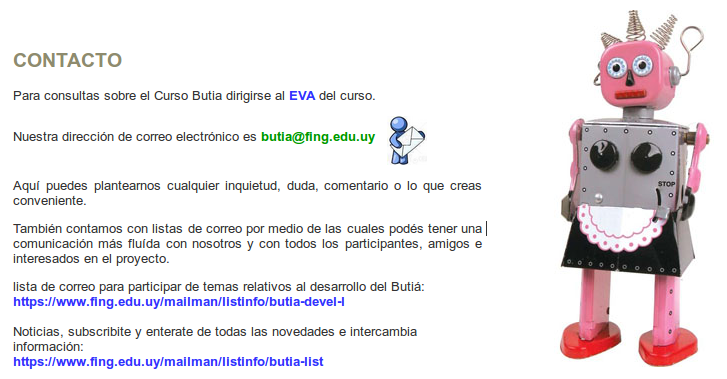 Aspectos mecánicos y armado del Robot Butiá
Piezas espesor 6mm
Plataforma, chasis
Acrílico 6mm
Otros: Madera, chapa, PVC



Barandas
XO horizontal en la placa.
Otros más grandes sobre barandas.
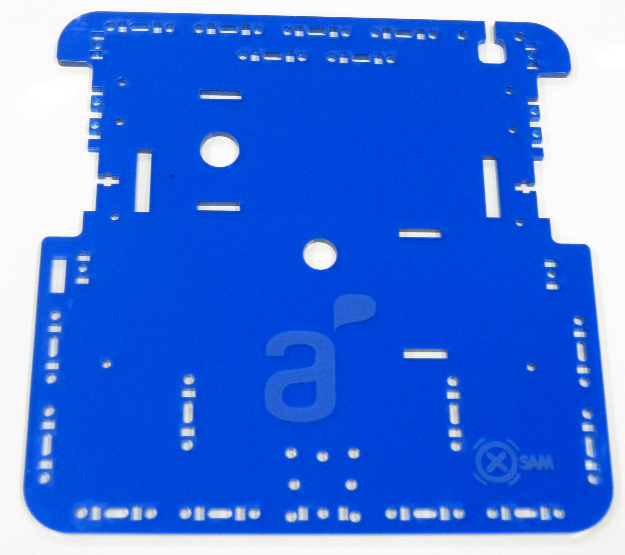 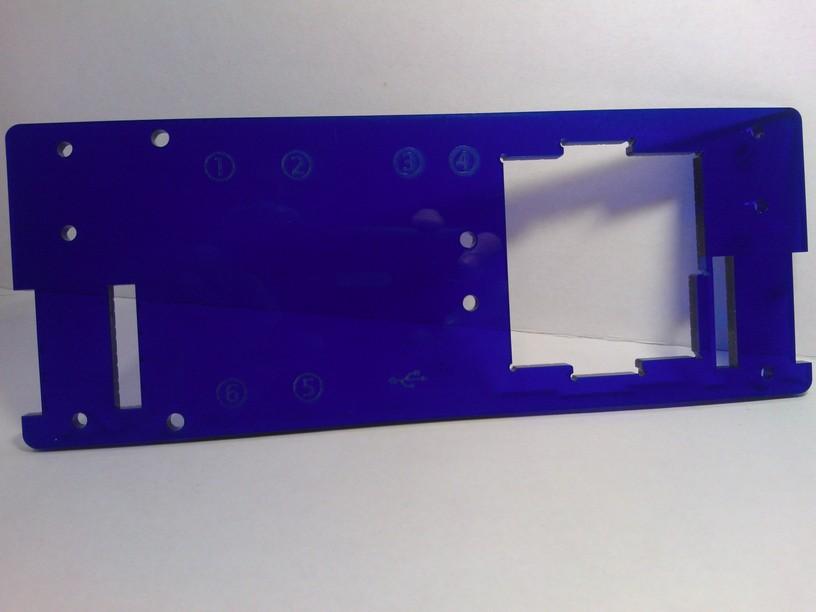 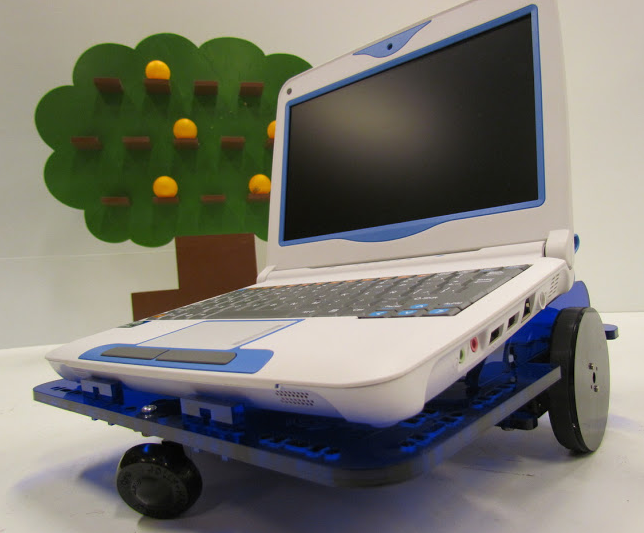 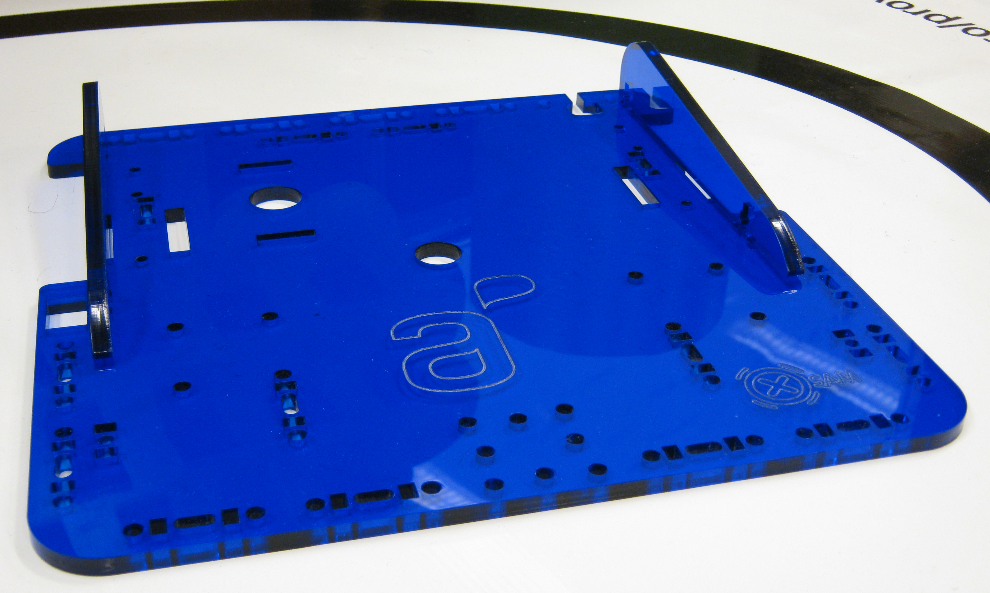 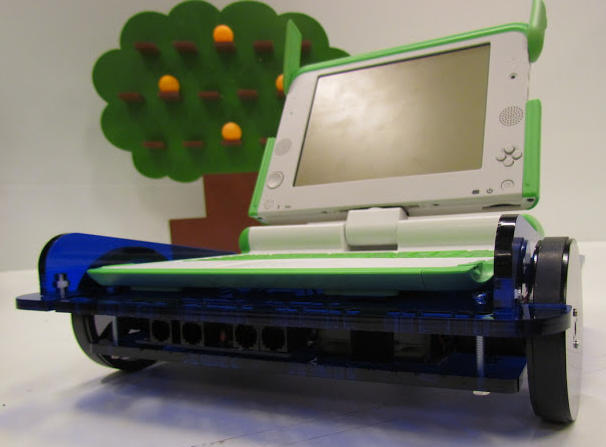 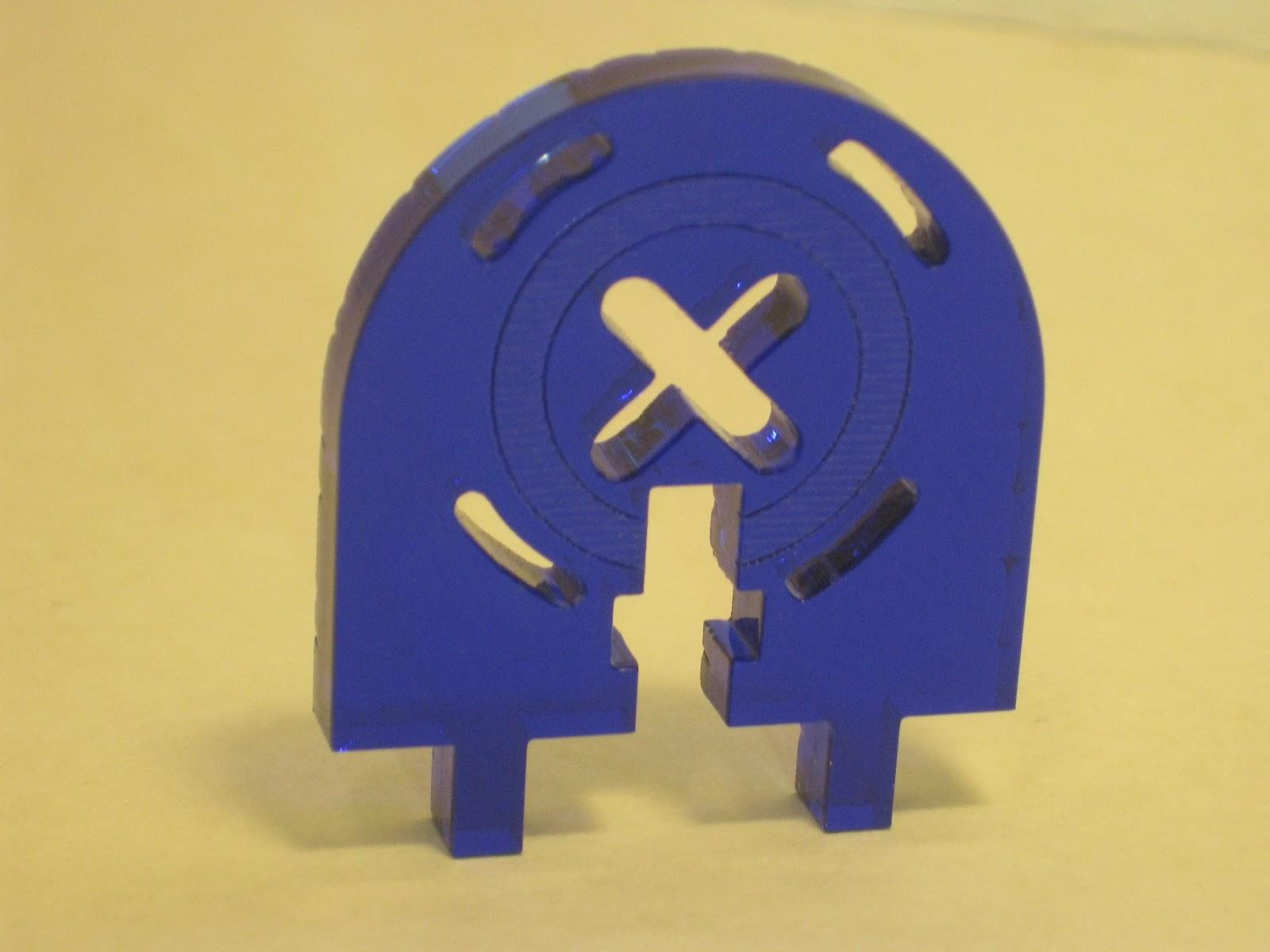 [Speaker Notes: Todas las piezas azules tienen el mismo espesor 6mm.

Plataforma - pensada para soportar el peso de una computadora, para poder montar sensores y accesorios.
Chasis - genera un nivel inferior para colocar la electrónica y las pilas de forma compacta y segura.
Barandas - La distancia entre barandas permite tener apoyada una XO en la plataforma (diseño original). La inclinación de las barandas en combinación con el tope admiten colocar encima cualquier otro notebook.
Todas las piezas azules de 6mm salen de una misma placa de acrílico en una misma sesión de corte láser.

· ¿Por qué acrílico?
Terminaciones y estética.
Durabilidad.
Resistencia de piezas pequeñas.
· ¿Por qué corte láser?
Terminación y estética.
Repetibilidad.
Precisión para encastres entre piezas.
Velocidad de fabricación.
· Otros materiales
MDF excelentes terminaciones, más liviano, menos durabilidad. Ojocon la humedad.
Maderas de desecho, enchapados, etc, mientras el espesor sea de 5 a 6mm funcionan bien.]
Aspectos mecánicos y mantenimiento del Robot Butiá
Butiá de madera reciclada
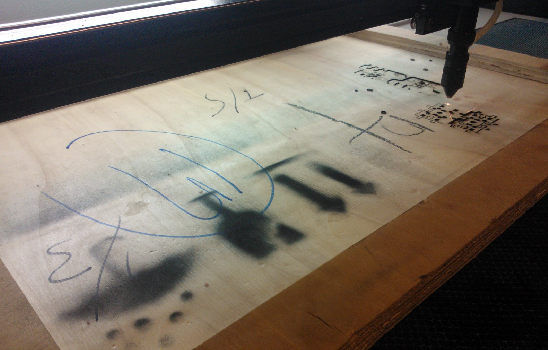 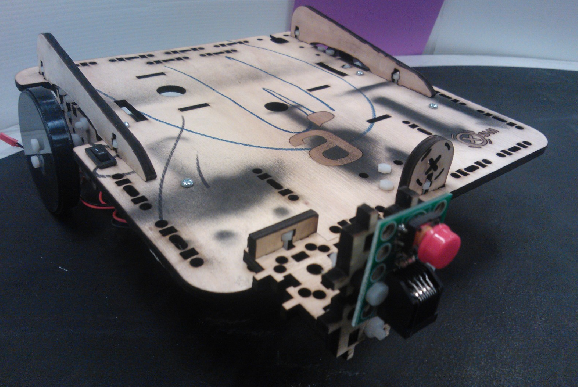 [Speaker Notes: Tapa de madera de embalaje de una máquina.
Corte con el mismo archivo y configuración que para acrilico.

Mucho más liviano.
Problemas para apretar piezas y la rigidez de las piezas más pequeñas.]
Aspectos mecánicos y mantenimiento del Robot Butiá
Otro ejemplo
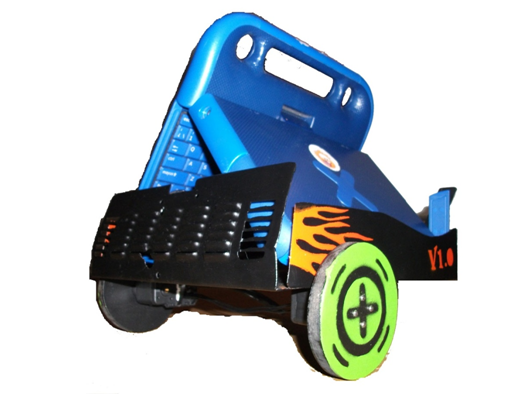 [Speaker Notes: Tapa de madera de embalaje de una máquina.
Corte con el mismo archivo y configuración que para acrilico.

Mucho más liviano.
Problemas para apretar piezas y la rigidez de las piezas más pequeñas.]
Aspectos mecánicos y mantenimiento del Robot Butiá
Butia 1.0
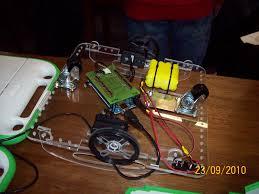 [Speaker Notes: Tapa de madera de embalaje de una máquina.
Corte con el mismo archivo y configuración que para acrilico.

Mucho más liviano.
Problemas para apretar piezas y la rigidez de las piezas más pequeñas.]
Aspectos mecánicos y mantenimiento del Robot Butiá
Ruedas
Ruedas Motrices
Llanta de acrílico
Aro de goma
Tapas

Diámetro 82mm
Pisada 9mm
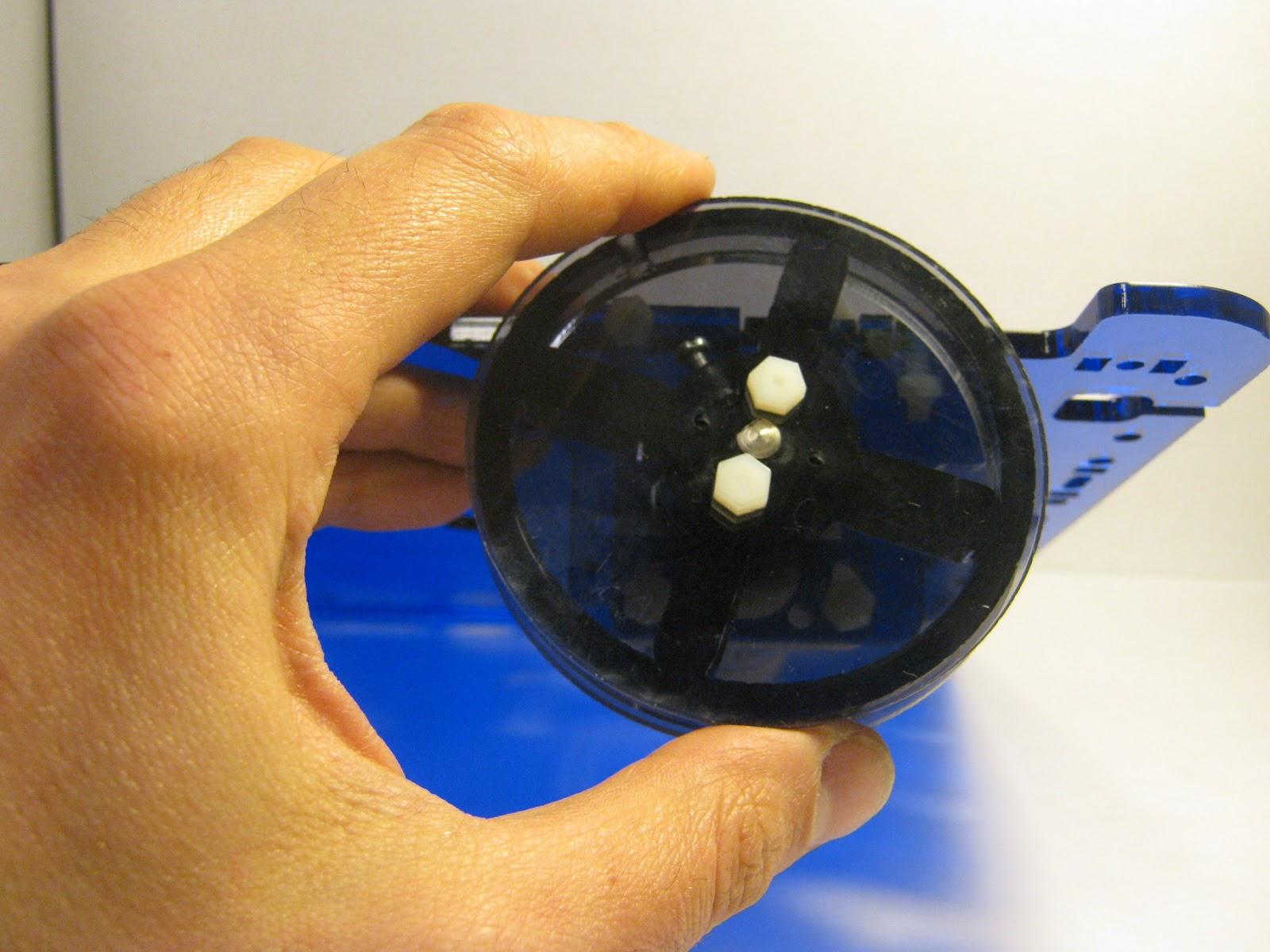 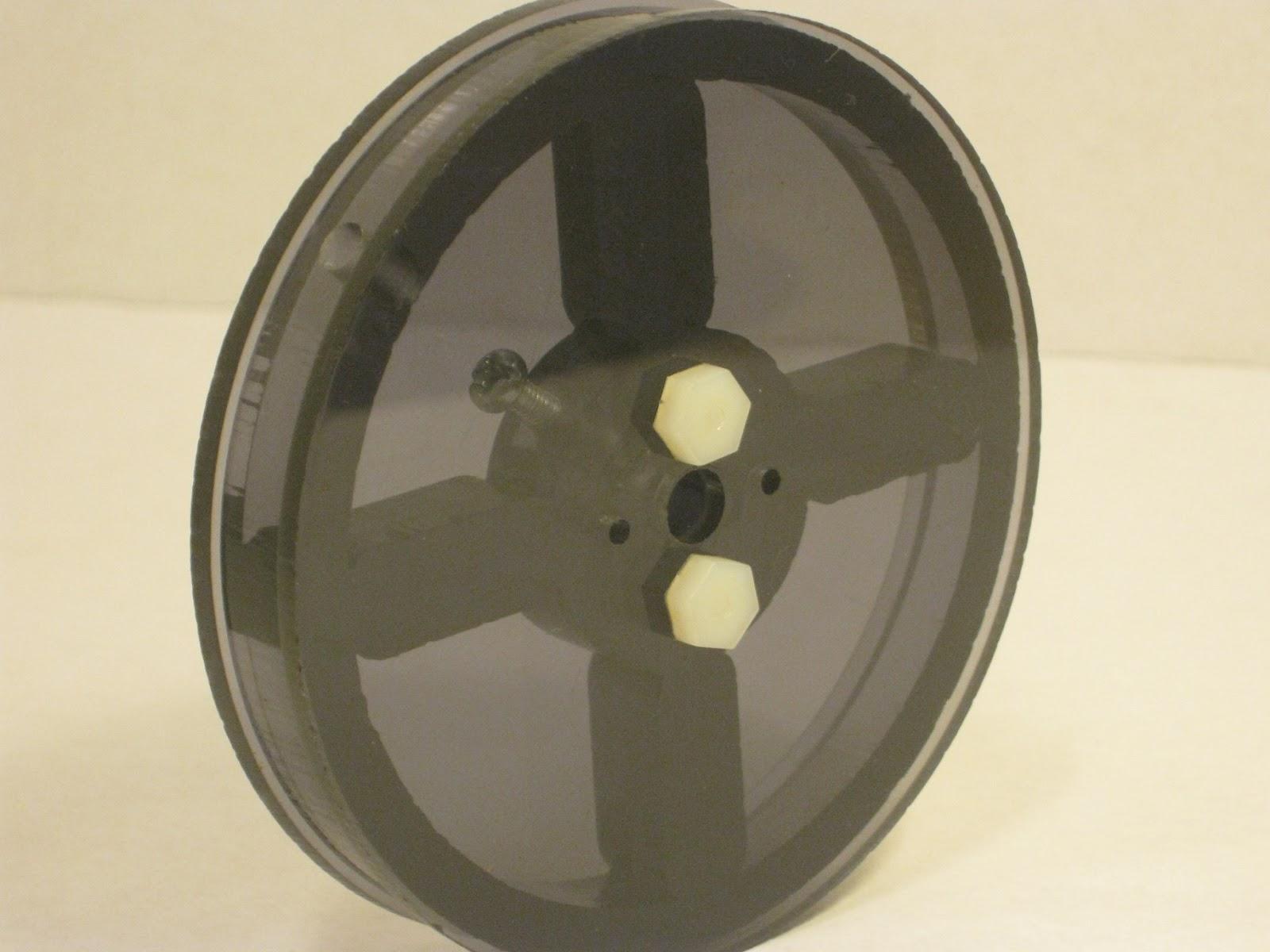 Tamaño de la rueda
Diámetro - Velocidad

Diámetro: 82mm
Perímetro: 2·Pi·R (257,5mm)

Una vuelta recorre 0,26m
Velocidad del motor: 80RPM - Velocidad de Butiá: 20,8m/min (0,35m/s)
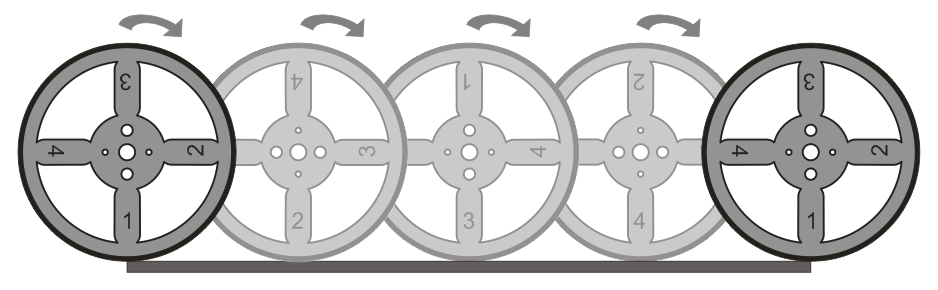 [Speaker Notes: Dos ruedas motrices, fijas con un motor para cada una de ellas.
Llanta de acrílico para poder transmitir la potencia del motor.
Aro de goma para poder tener buena tracción distintas superficies
Tapas de más diámetro para contener el aro de goma.

Más pisada, más superficie de contacto, más tracción.

El diámetro define lo que se va a trasladar el robot cuando la rueda gire una vuelta.
Más diámetro,  más se va a trasladar con una vuelta.

El perímetro da un unidad de longitud.
Las RPM de un motor nos dice cuantas vueltas da el motor en un minuto (velocidad de giro). Podemos afirmar que la rueda da la misma cantidad de vueltas.

Si una vuelta son 0,26m - 80 vueltas son 20,8m
La unidad de velocidad lineal es 20,8m/min (0,35m/s)]
Aspectos mecánicos y mantenimiento del Robot Butiá
Ruedas
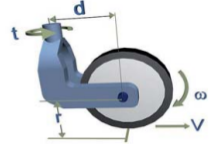 Rueda Loca
Apoyo y dirección.
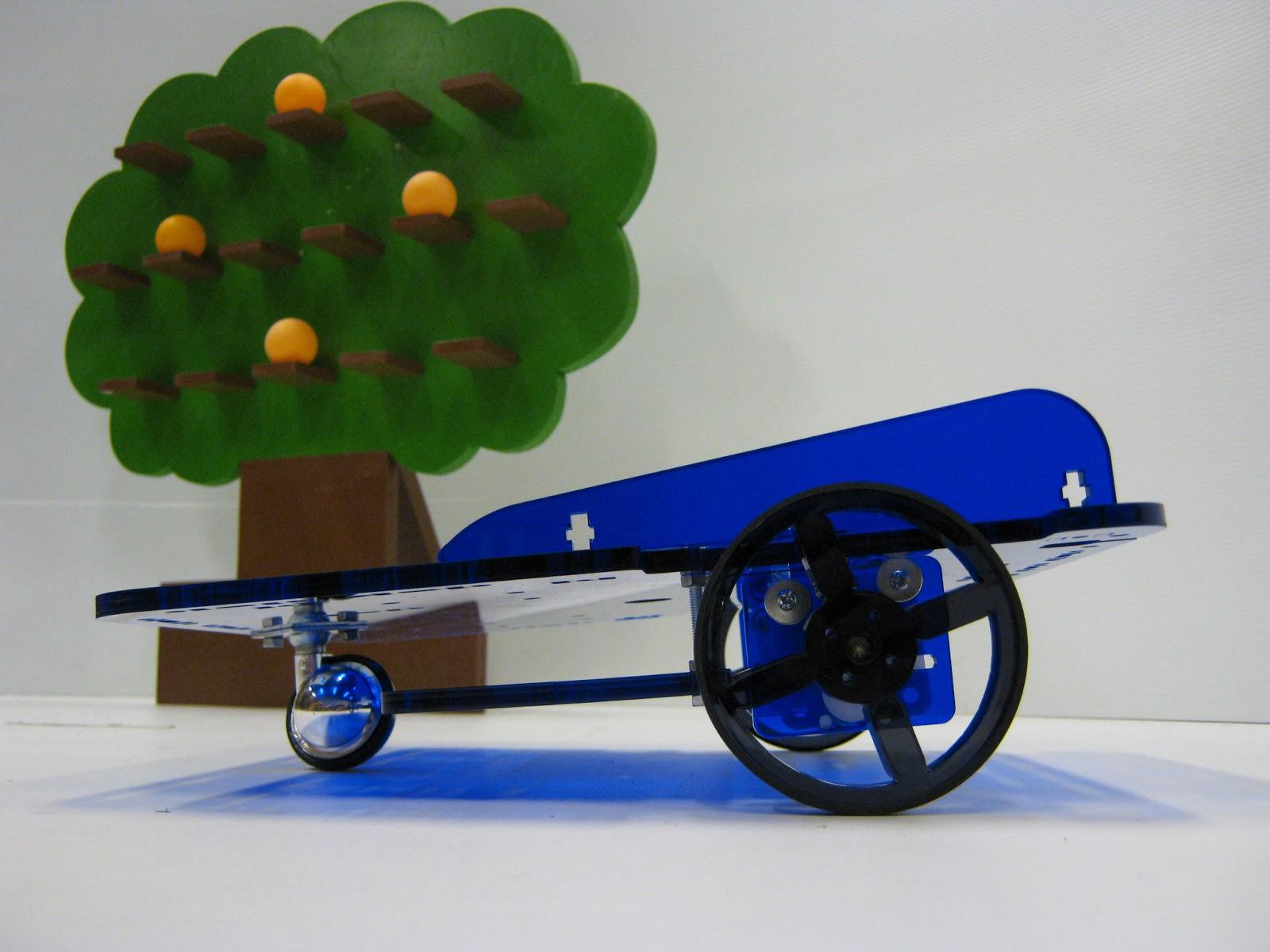 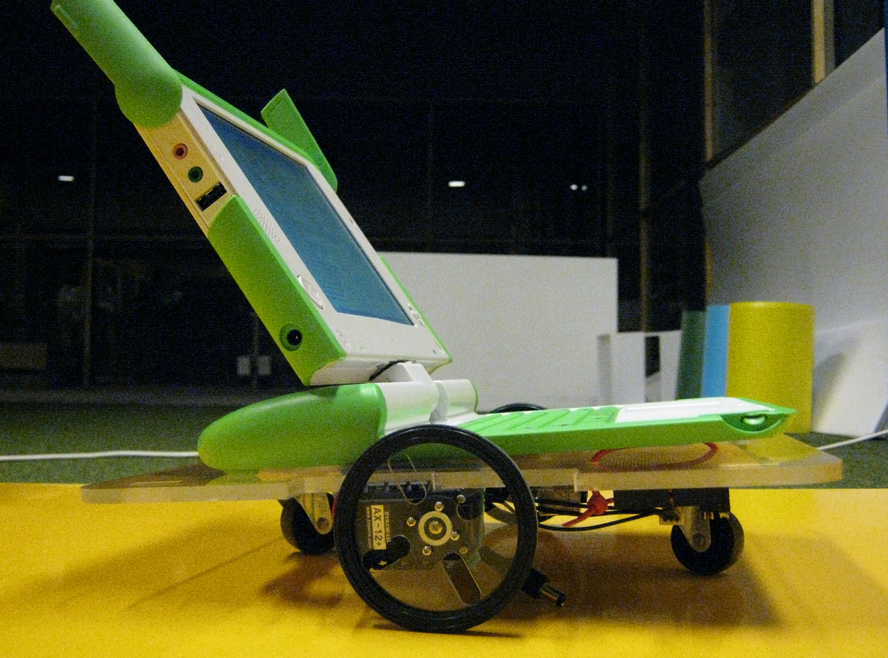 [Speaker Notes: El punto de contacto de la rueda con la superficie está distanciado del eje de giro.
Gira para alinearse con el movimiento.

Amortigua los cambios bruscos de dirección.
Apoyos para la estabilidad del robot.

2 RL - Más suaves los cambios de dirección, giro sobre el centro del robot, puede no apoyar una rueda motriz.
1 RL - Mitad de precio, menos piezas constructivas, se aseguran 3 apoyos, gira en el eje de las ruedas.]
Aspectos mecánicos y mantenimiento del Robot Butiá
Tornillos
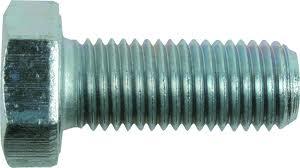 Métricos
Diámetro: en milímetros (4 o 3 mm M4, M3)
Pase: cantidad de hilos por milímetros (4x0,7 - 3x0,5)
Largo: en milímetros

Cabeza
Hexagonal, Plana, Philips, etc.

Material
Acero, Hierro Galvanizado, Nylon

Kit:
M4 20mm - Nylon c/tuercas
M4 16mm - Nylon c/tuercas
M4 40mm - Acero c/tuercas x3
M3 10mm - Acero
M3 16mm - Acero c/tuercas x2
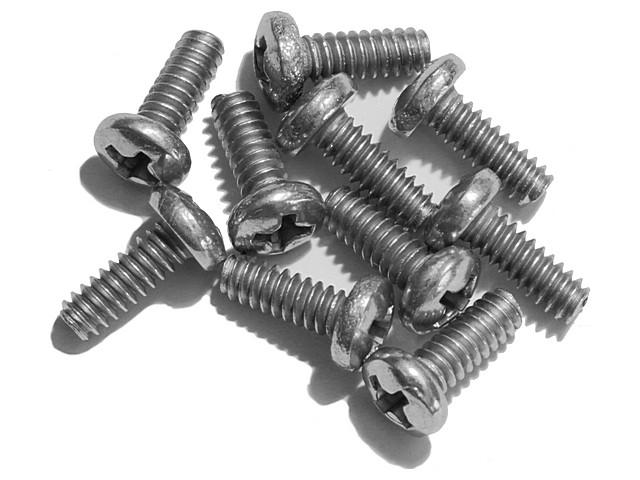 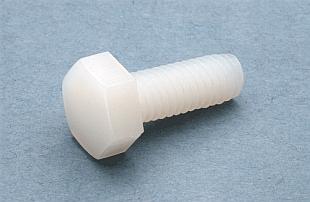 [Speaker Notes: M2 - No se consiguen en Uruguay, con mucha suerte en óptica o hobbistas.
M3 - Son más fáciles de conseguir pero no en todos lados tienen.

Por estos motivos la mayoría de los tornillos del Butiá son M4. Más fáciles de conseguir, más variedad disponible.
Los más fáciles de conseguir son metálicos y cabeza philips.
El diseño de los encastres prevé que se puedan usar estos tornillos (M4, metálicos, cabeza philips) Ojo al apretar!!

Kit
M4 Nylon 16mm 30 Hexagonal.
M4 Nylon 20mm 10 Hexagonal.
Tuercas Nylon 45

M4 40mm 4 Philips.
Tuercas M4 12

M3 10mm 4 Philips.
M3 16mm 6 Philips.
Tuercas M3 10]
Aspectos mecánicos y mantenimiento del Robot Butiá
Armado
Soporte de motor                       
                                                        Baranda








Tope y Rueda Loca
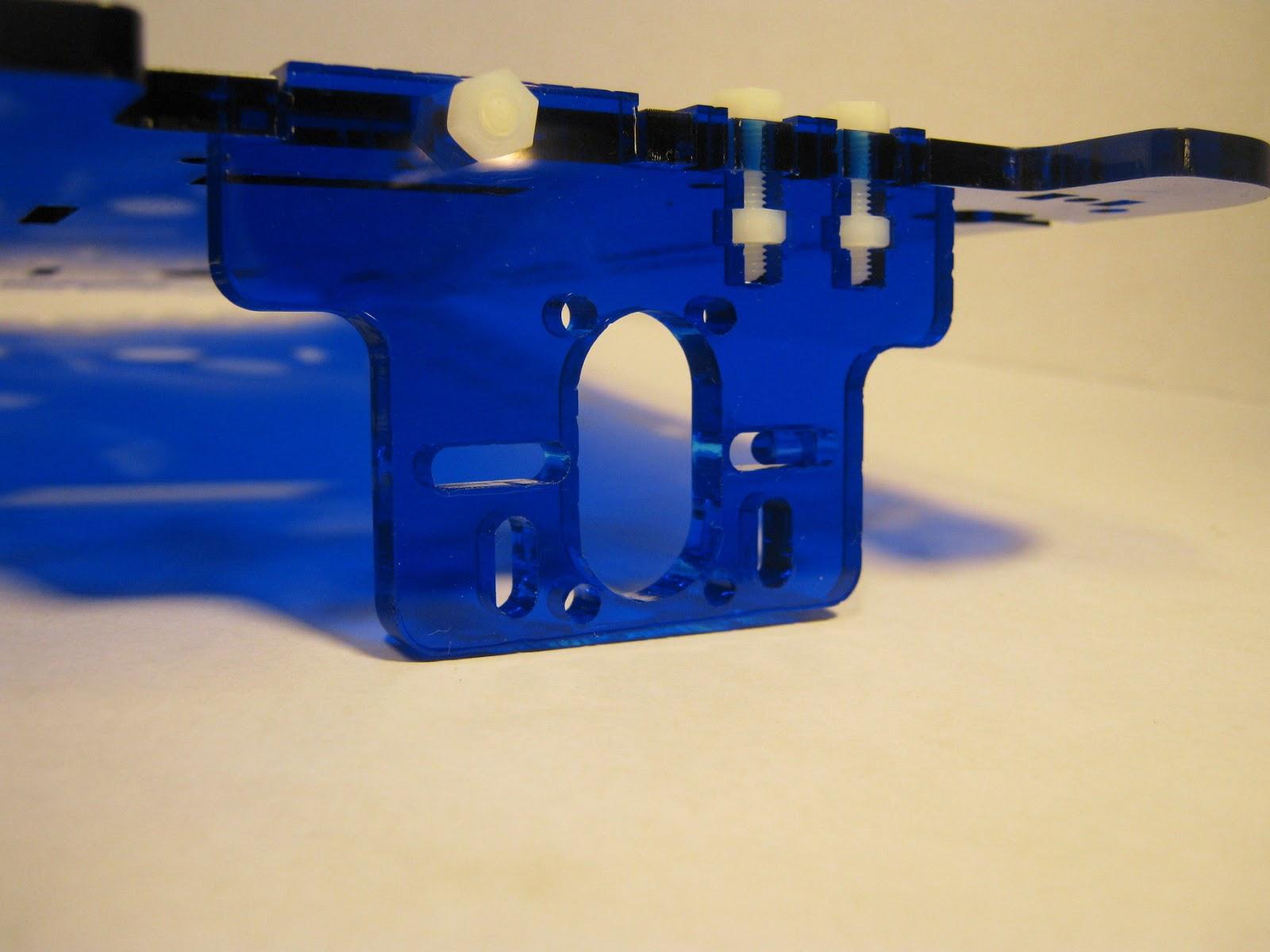 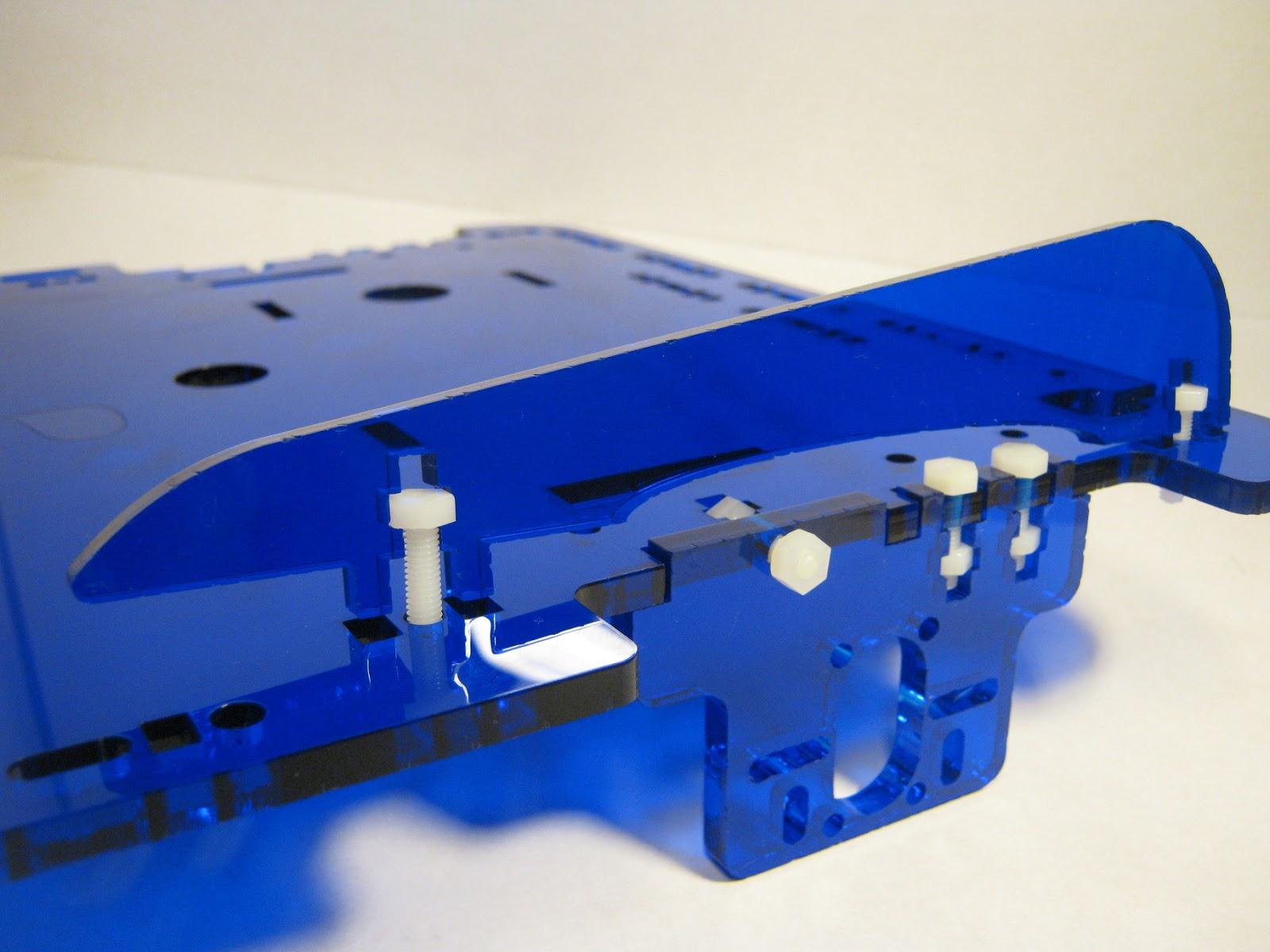 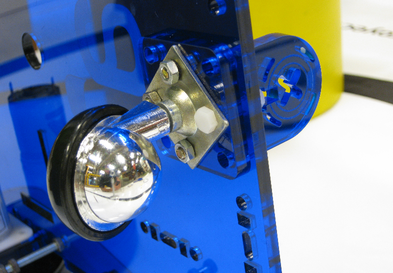 Aspectos mecánicos y mantenimiento del Robot Butiá
Motores
Motorreductores
Corriente continua, reducción.







Reciclados
Otras opciones:
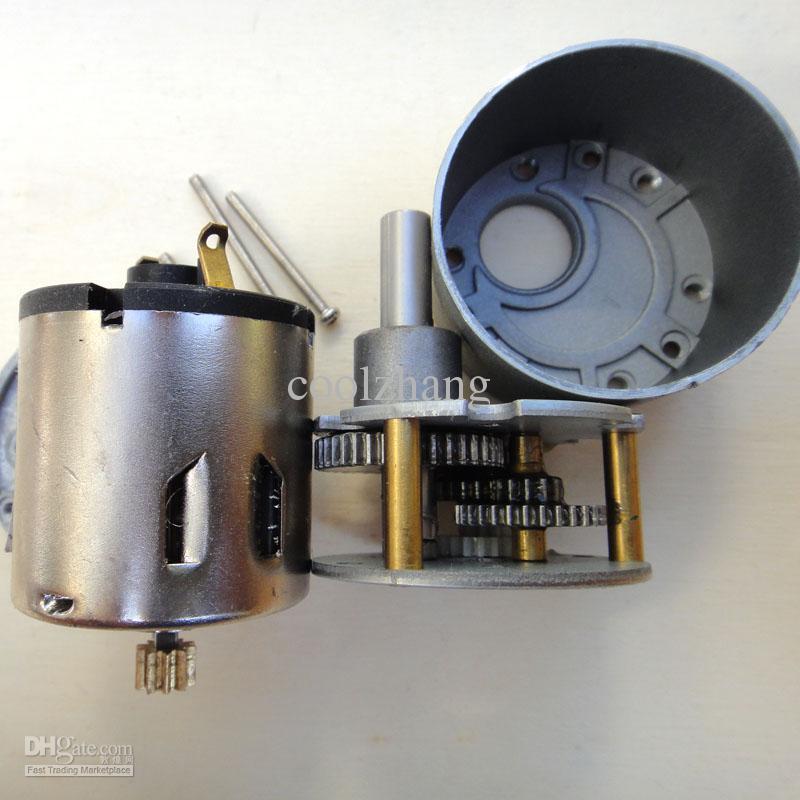 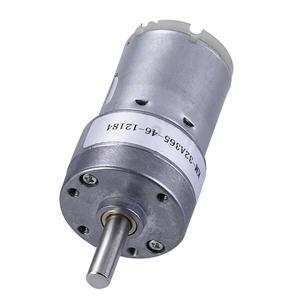 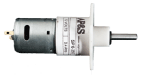 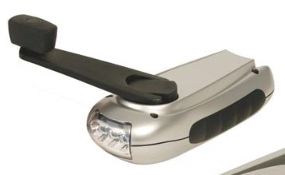 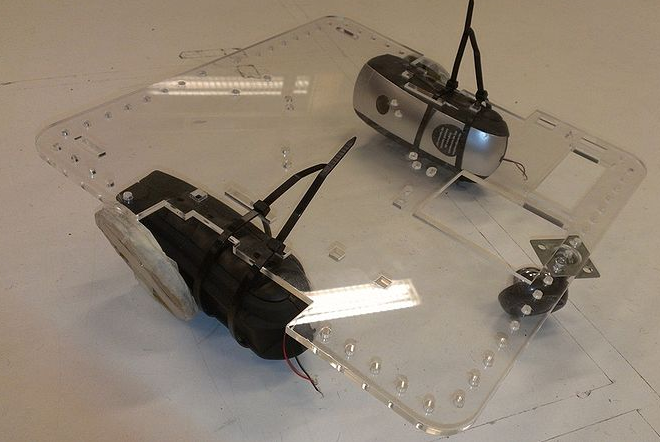 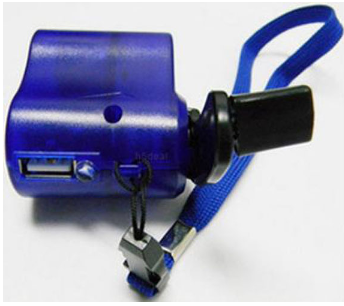 Aspectos mecánicos y mantenimiento del Robot Butiá
Armado
Rueda en eje

Motor en soporte
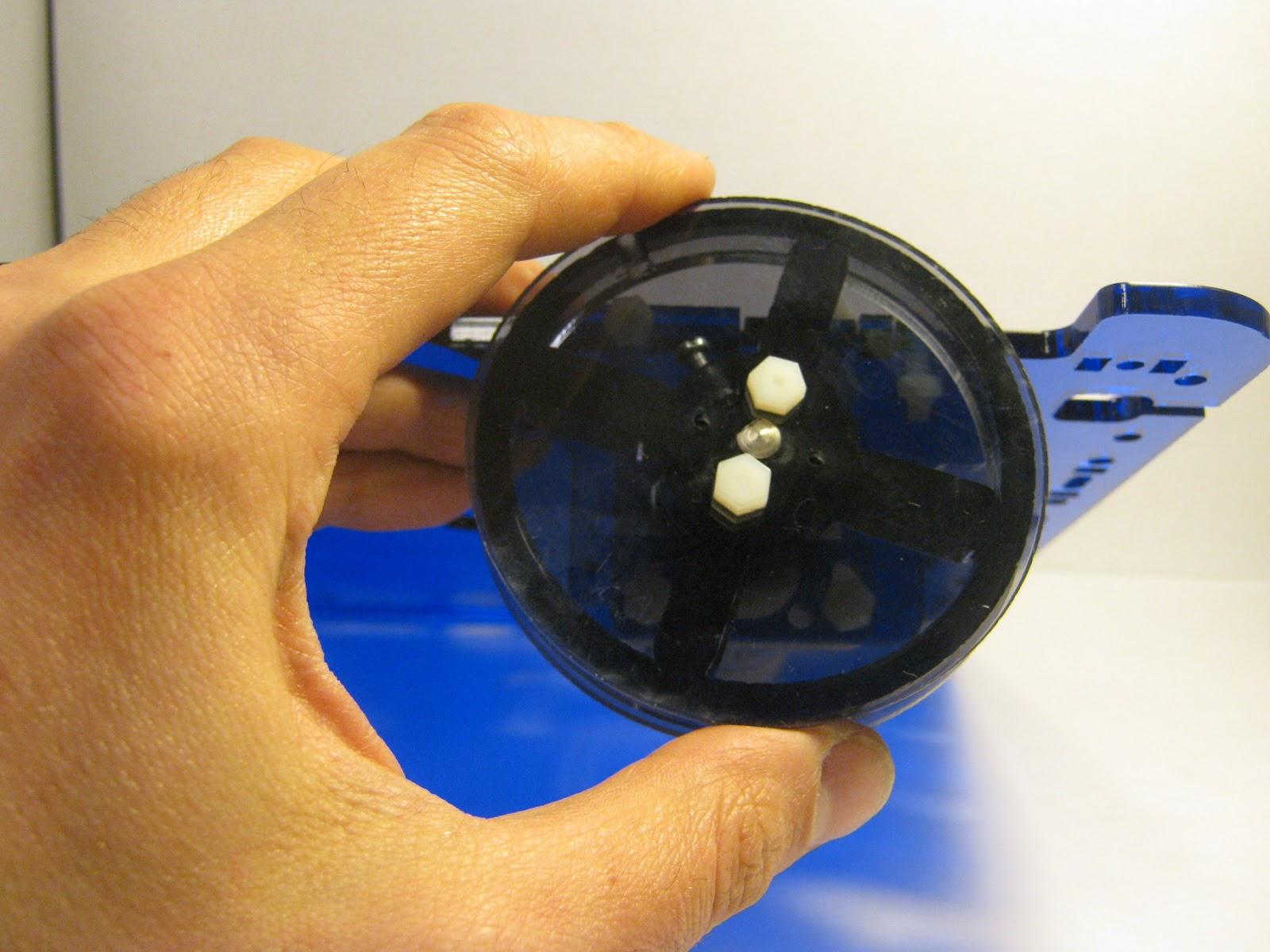 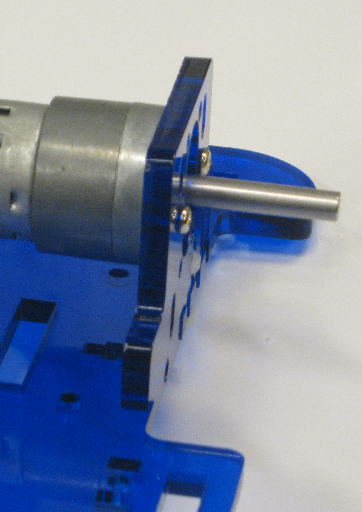 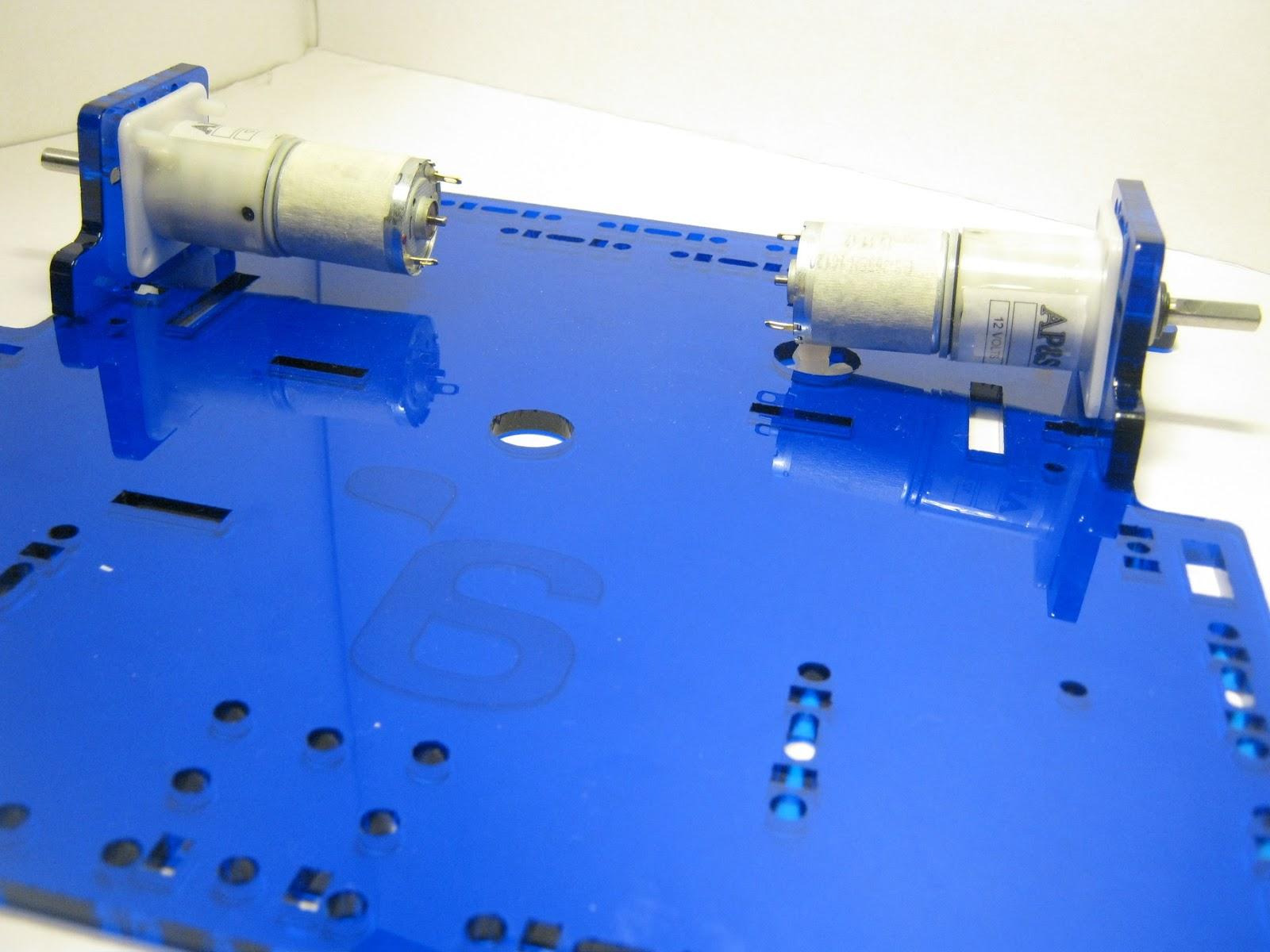 Aspectos mecánicos y mantenimiento del Robot Butiá
USB4Butiá
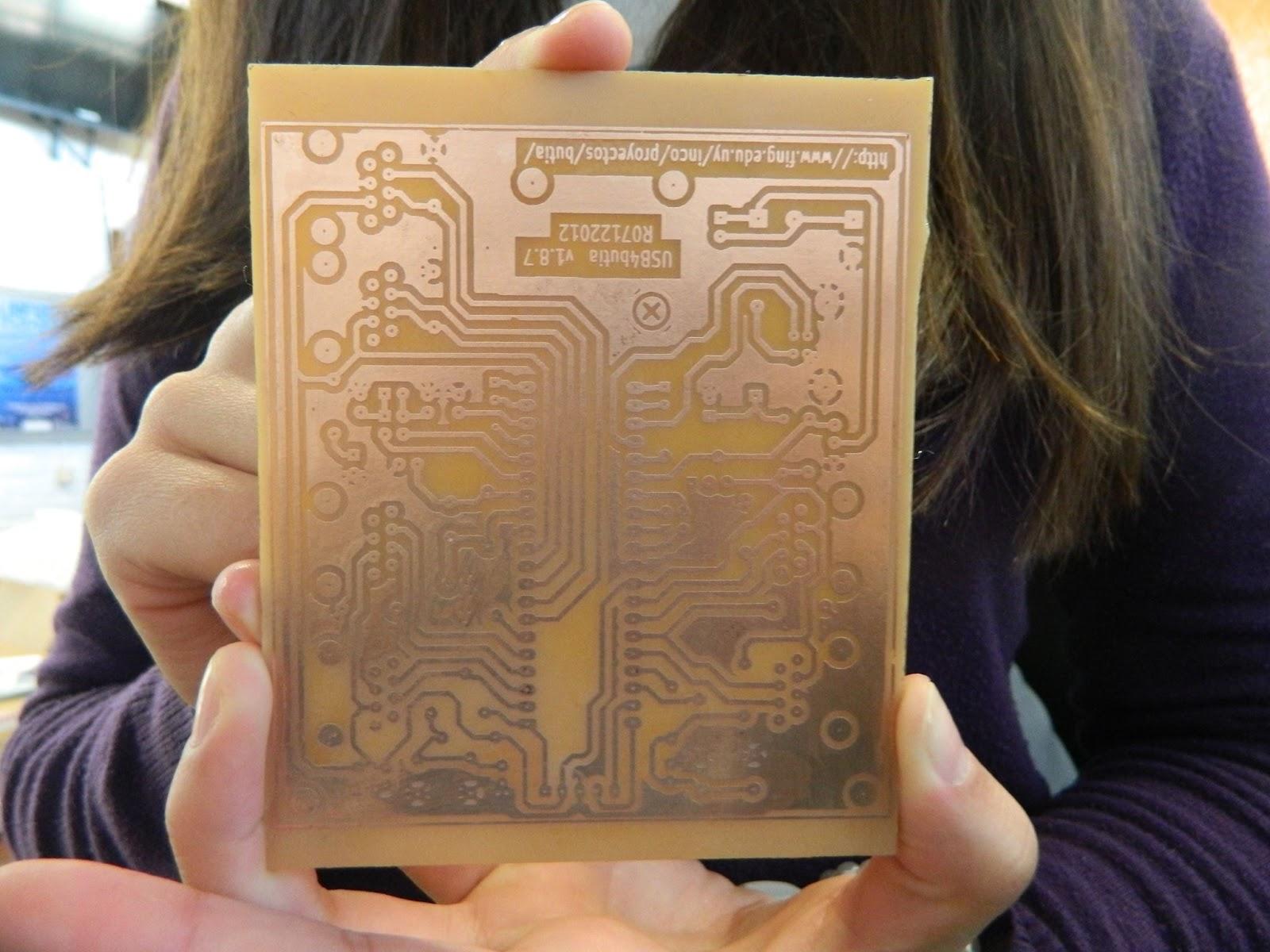 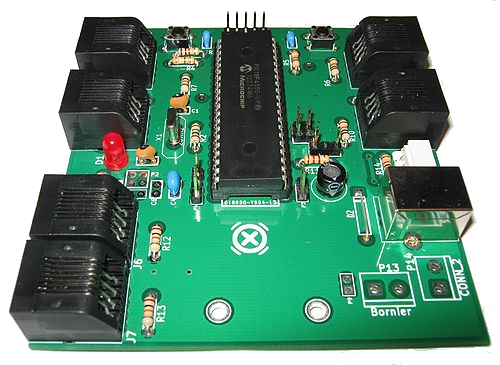 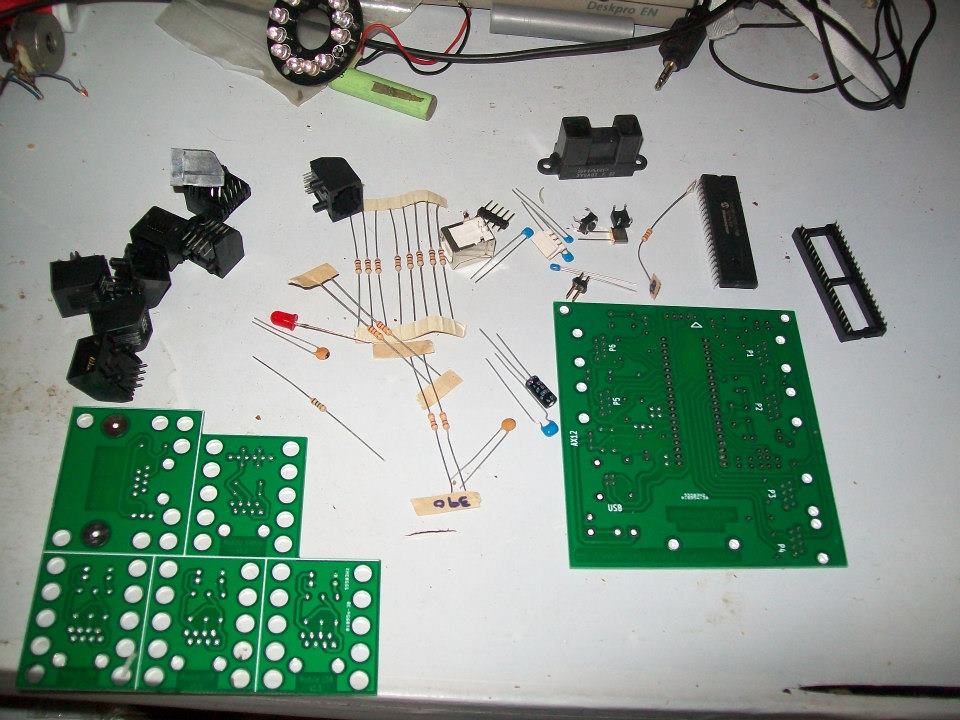 [Speaker Notes: Placa de entradas y salidas (I/O) programable

El circuito impreso tiene una sola capa diseñada con pistas anchas.
Fácil de imprimir y transferir con plancha.

El objetivo es que uno mismo pueda tener la experiencia de construir artesanalmente una placa de entradas y salidas. Dejamos de ser usuarios para ser desarrolladores de la plataforma.
El conocimiento y la apropiación de elementos que pueden parecer tecnológicamente complejos genera confianza y motivación para afrontar nuevos desafíos y adquirir conocimientos.

El diseño de la USB4Butia también contempla otras dos modalidades de construcción:
- Armado; producción de placas, lista de componentes y armado de componentes
- Producción a escala.

Esto permite escalar nuestro proyecto según el contexto actual.]
Aspectos mecánicos y mantenimiento del Robot Butiá
Armado
Enchufar Shield a Motores                                  
                                                               Motor USB4Butiá  





Motor Shield a USB4Butiá
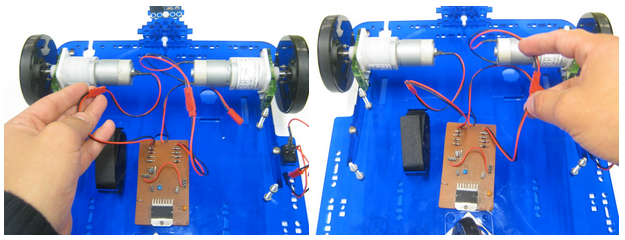 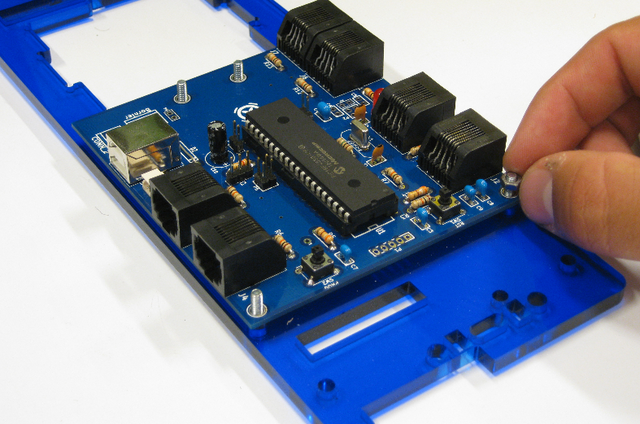 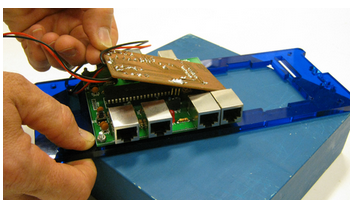 [Speaker Notes: Desarmamos los que tenemos para que ven como se conectan! :)

De los 3 cables del Shield, los de las puntas son de motores. El del medio es de alimentación.
Si nos guiamos en la imagen:
Mot1 (a la derecha en la imagen) - Motor derecho.
Mot2 (a la izquierda en la imagen) - Motor izquierdo.

USB4Butiá a chasis con 4 tornillos. tuerca de separador + tuerca de sujeción.

Montar Shield a chasis enfrentando pines.]
Aspectos mecánicos y mantenimiento del Robot Butiá
Armado
Montar chasis.                                  
                                                                





Montar portapilas y llave.
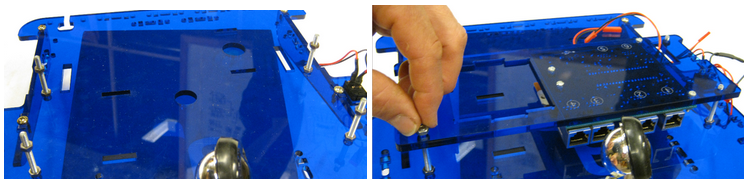 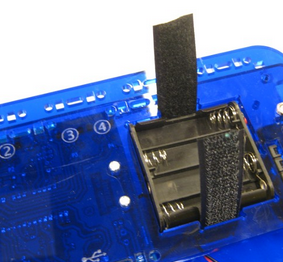 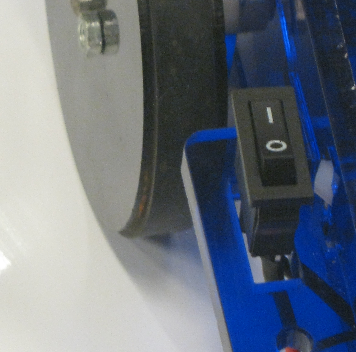 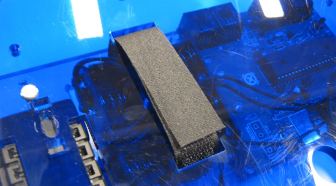 [Speaker Notes: Los re armamos

Se montan 4 tornillos con una tuerca para sujetarlos a la plataforma.
Otra tuerca para distanciar el chasis y la última para sujetarlo.

Montar el chasis de modo que el hueco para el portapilas se enfrente a los calados para los velcros.

Enhebrar el velcro por los calados, colocar portapilas (asegurarse que las pilas hagan contacto con los bornes).

Enhebrar la llave por el hueco en la plataforma.
Conectar la llave de un lado al portapilas y del otro al shield.]
Aspectos mecánicos y mantenimiento del Robot Butiá
Armado
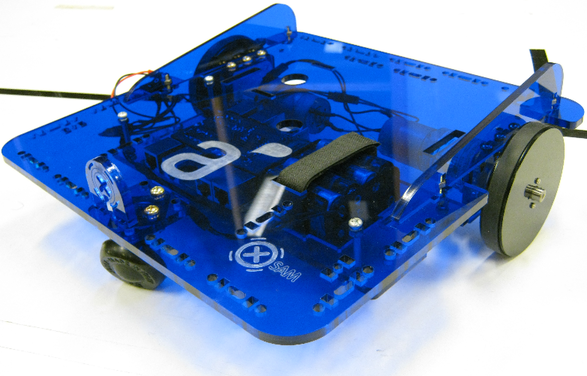 [Speaker Notes: A ver si quedo todo bien! 

Testeo conectando con TurtleBots.

Enchufar USB. ¿Prende led de la placa?

¿Se ponen verdes los bloques de la paleta Butiá?

Probar, adelante atrás izquierda derecha.

¡¡¡¡¡FELICITACIONES!!!!!]
Aspectos mecánicos y mantenimiento del Robot Butiá
Ejemplo
Abrir TurtleBots



Barra de herramientas - Comandos de tortuga 







Paleta Butiá
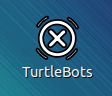 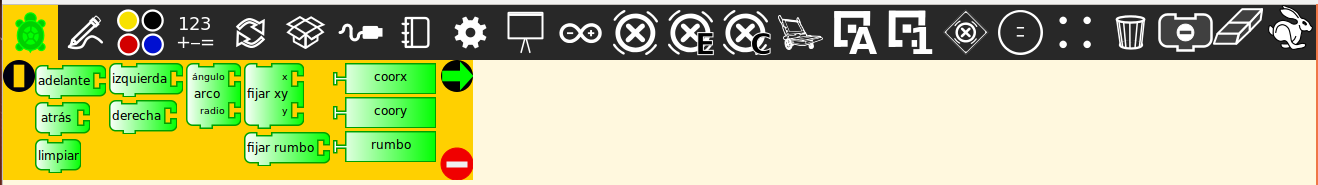 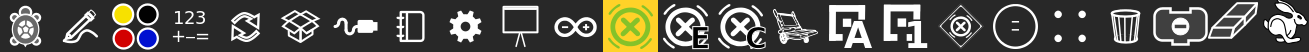 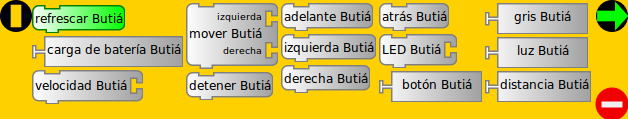 [Speaker Notes: Testeo conectando con TurtleBots.

Probar enchufar y desenchufar los distintos sensores para ver el HotPlug.

Primeros ejercicios:

Programar para parar el robot con el botón.

Probar calibración de sensores; distancia luz y grises.]
Aspectos mecánicos y mantenimiento del Robot Butiá
Paleta Butiá
Detección - On/Off







Adelante, atrás...
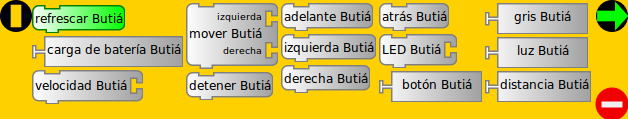 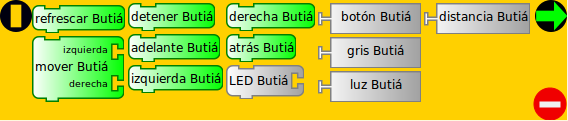 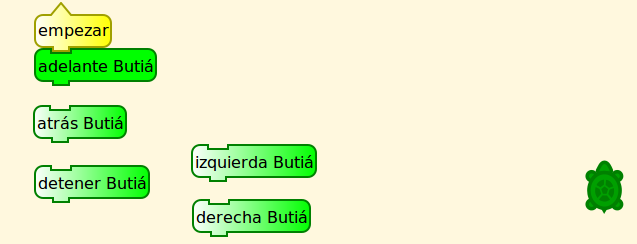 Aspectos mecánicos y mantenimiento del Robot Butiá
Encastre
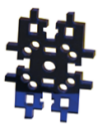 Barra de encastre
Encastre firme con un solo tornillo










Compatible con otros kits
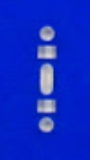 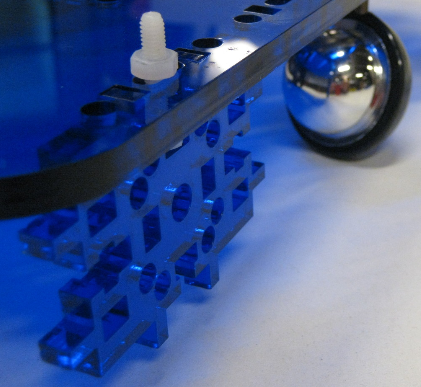 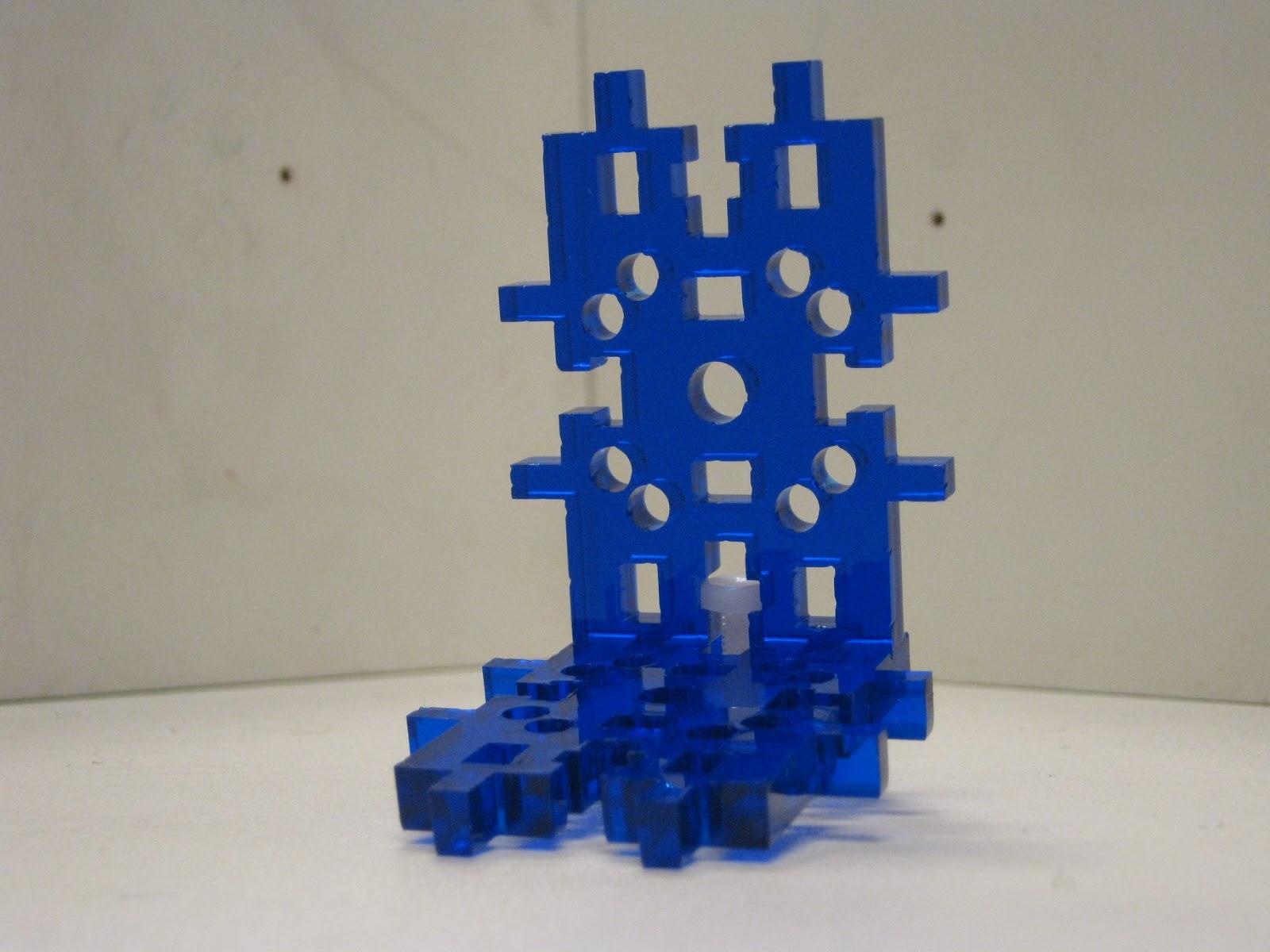 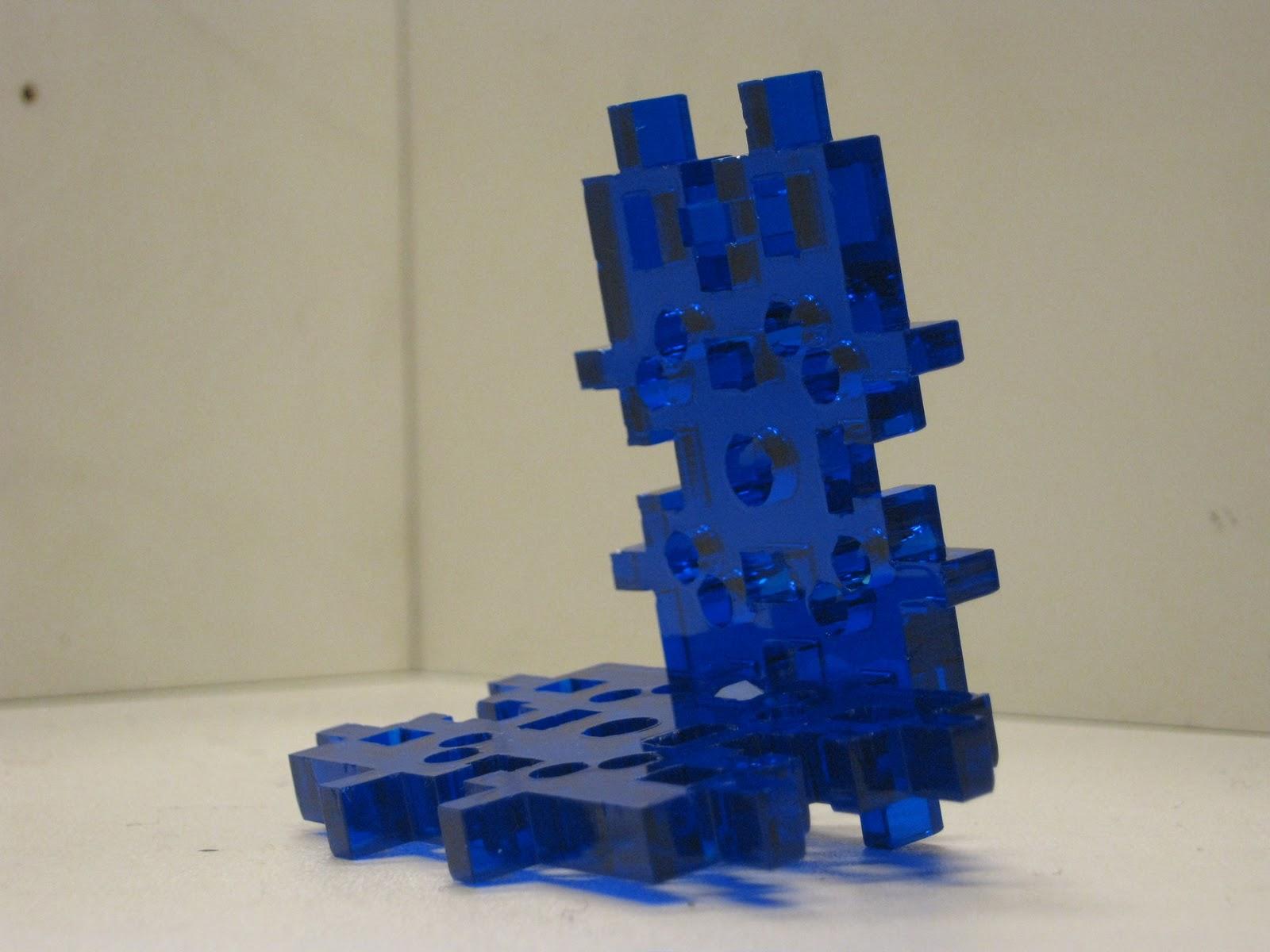 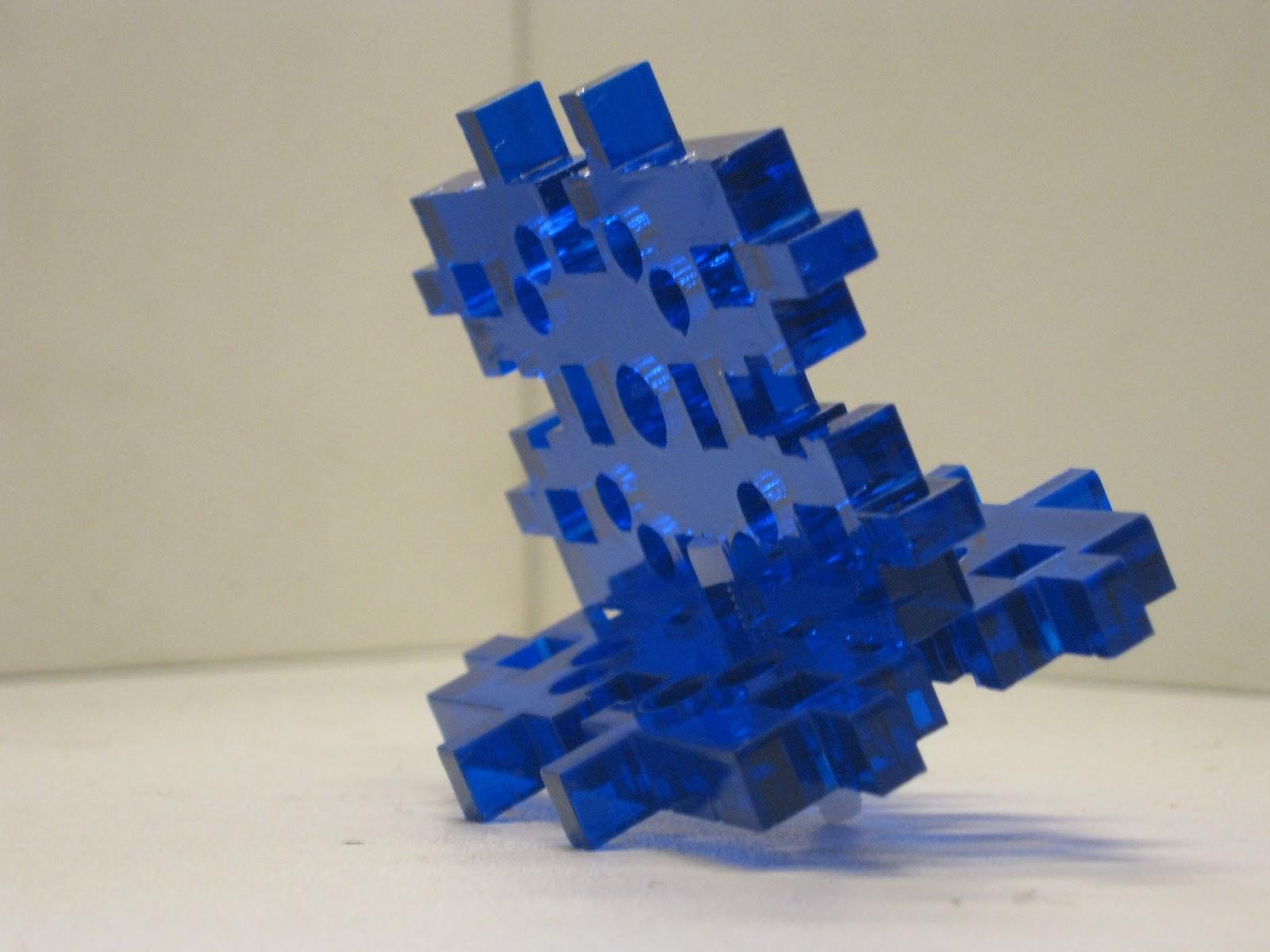 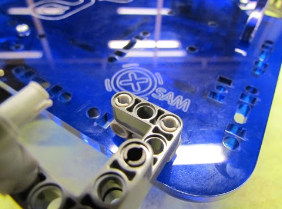 [Speaker Notes: Barra de encastre. Compatibilidad con otros kits. Matriz en plataforma para diferentes opciones.
Pase Meccano, Pade Lego y Encastre Butiá

Placa de encastre. 
Un solo tornillo para sujetarla. Horizontal o apaisada. Se encastran entre ellas en distintas configuraciones; L, U, T, etc.
Están concebidas para montar sensores pero extienden el concepto constructivo de Butiá, ejemplo Butiá de 2 pisos.

Se diseñó para que este accesorio sea siempre el mismo, único y repetido. Fáil de armar, fácil de conseguir. Esto permite perderle el miedo a romper o perder una pieza de estas.]
Aspectos mecánicos y mantenimiento del Robot Butiá
Kit de sensores
SensoresBotón, luz, distancia, grises.
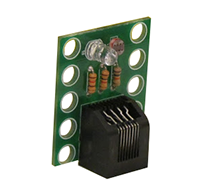 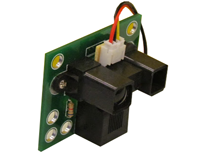 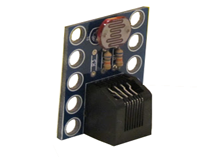 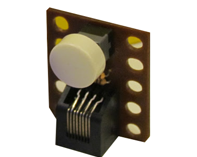 [Speaker Notes: Botón- Entrega 1 o 0 si está apretado o no.
Aplicación; Parar y Seguir - Choque con un obstáculo

Distancia - Entrega un valor analógico (un número) que varía con la distancia que detecta un objeto.
Aplicación: Detectar un objeto a una distancia conocida (con calibración) - Parar y Seguir - Control del robot a distancia.

Luz - Entrega un valor que varía con la intensidad de luz en el ambiente.
Aplicación; Parar y Seguir - Detectar soleado o nublado en un lugar conocido (con calibración)

Grises - Entrega un valor según el tono de la escala de gris que está detectando. La precisión depende mucho de la iluminación.
Aplicación; Seguir líneas de color negro o moverse en lugares controlados. ¿Tacómetro?]
Aspectos mecánicos y mantenimiento del Robot Butiá
Kit de sensores
PaletasOperadores Numéricos





Operadores de flujo
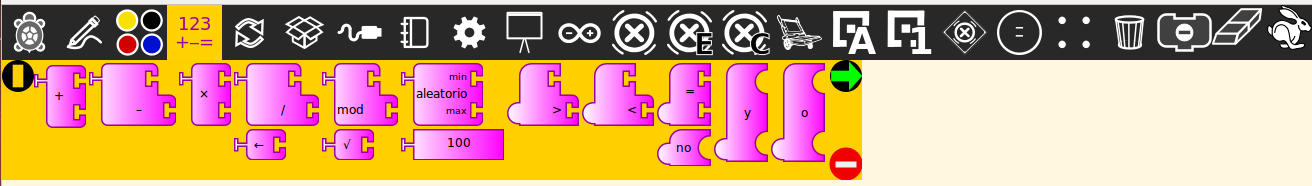 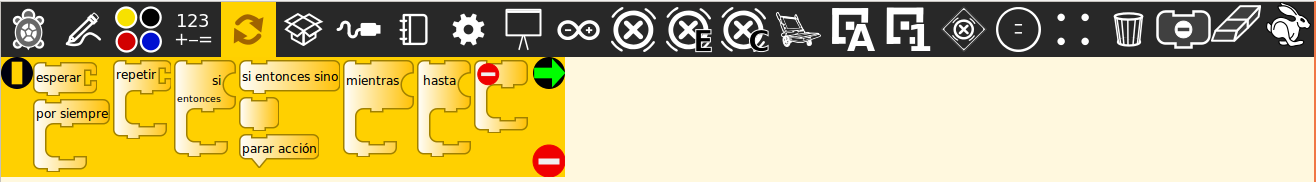 Aspectos mecánicos y mantenimiento del Robot Butiá
Kit de sensores
PaletasOperadores Numéricos





Operadores de flujo
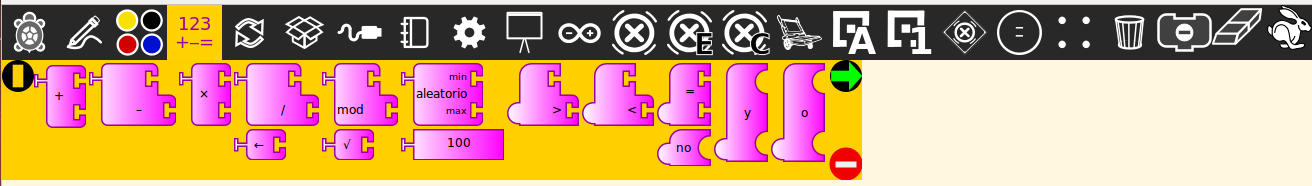 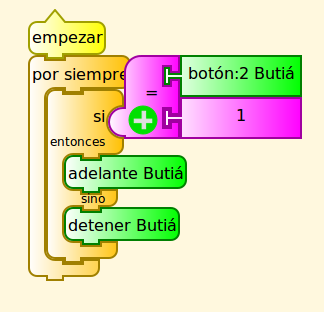 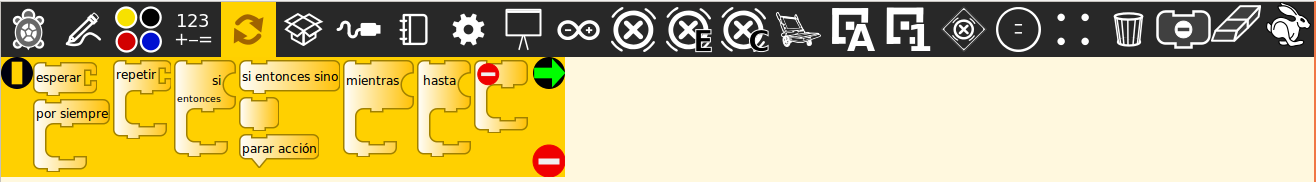 Aspectos mecánicos y mantenimiento del Robot Butiá
Encastre
Soporte de sensor
Tornillos, distanciador, sensor.
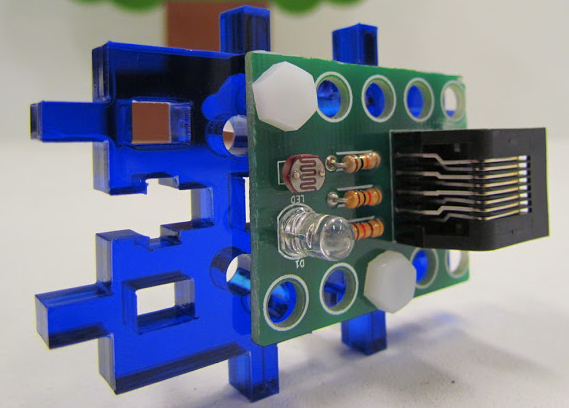 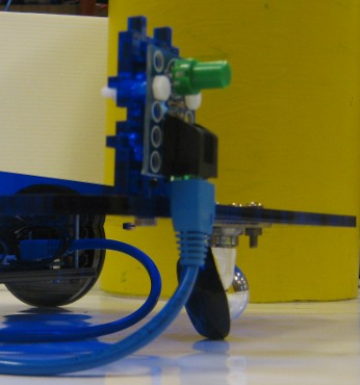 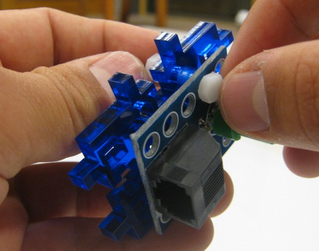 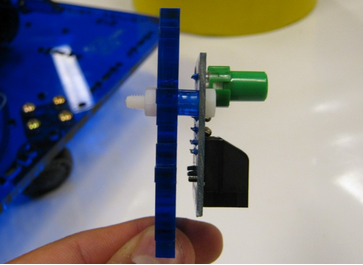 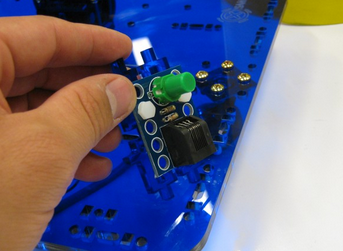 [Speaker Notes: Montaje de sensores con tornillos y tuercas de distanciador.

La ficha permite montar el sensor y luego componer la estructura conveniente para ese sensor.

Ejemplos:

Botón o Distancia vertical directamente en el calado de la plataforma en U o I

Grises o Luz horizontal hacia arriba o hacia abajo si se quiere seguir una línea con una plataforma en L o T]
Aspectos mecánicos y mantenimiento del Robot Butiá
Encastre
Unión
Vertical
Horizontal 







Multiplicando
Más cerca, más lejos.
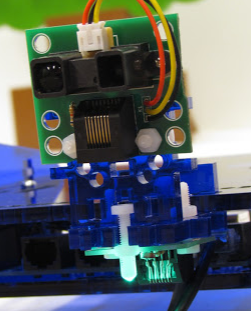 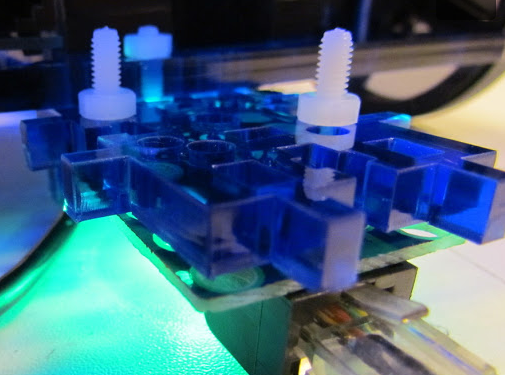 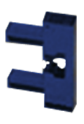 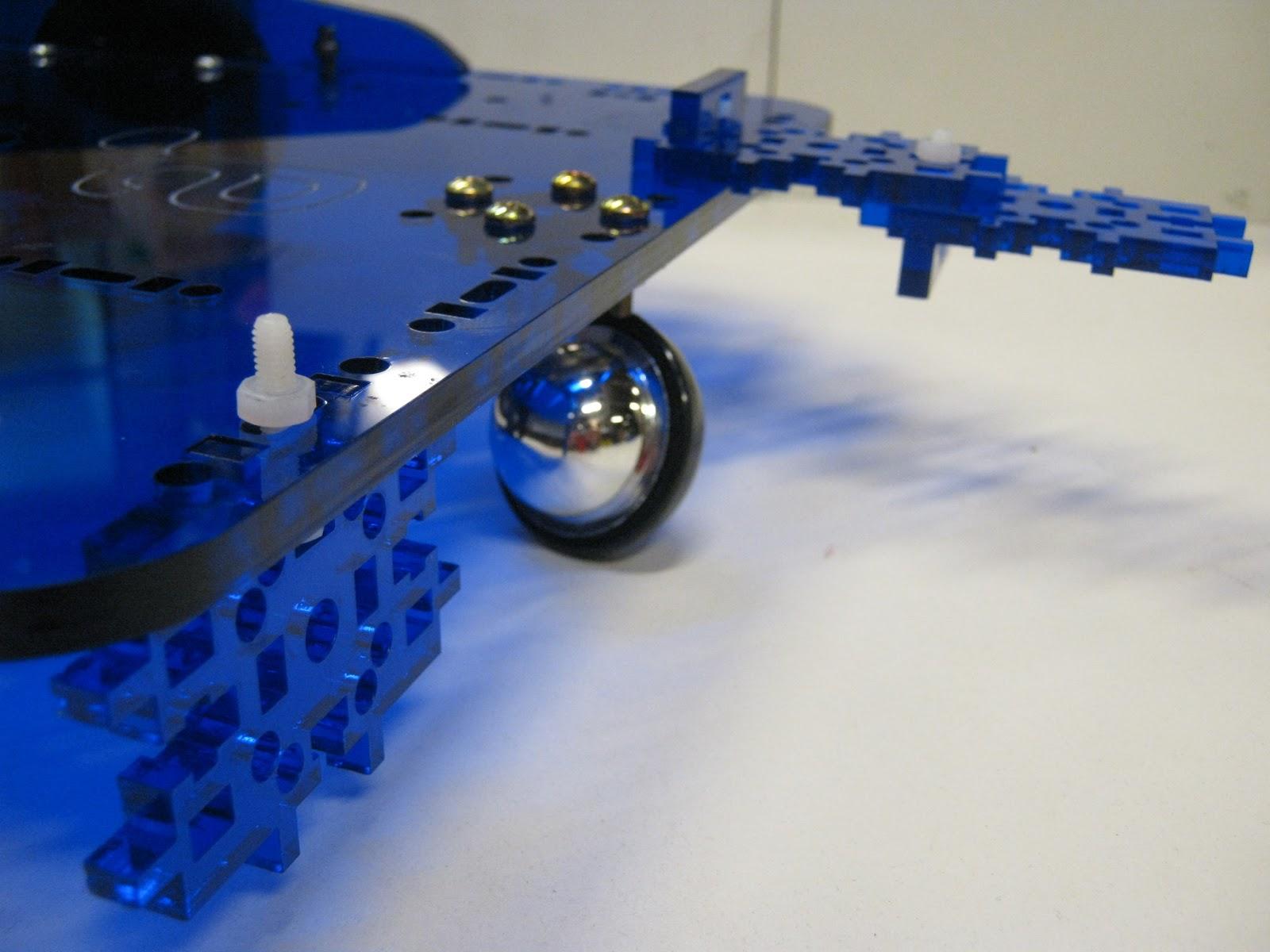 [Speaker Notes: La ficha de Unión permite acoplar dos fichas en forma paralela para poder extenderse.

Esto permite aumentar la dimensión en construcción de accesorios.]
Aspectos mecánicos y mantenimiento del Robot Butiá
Encastre
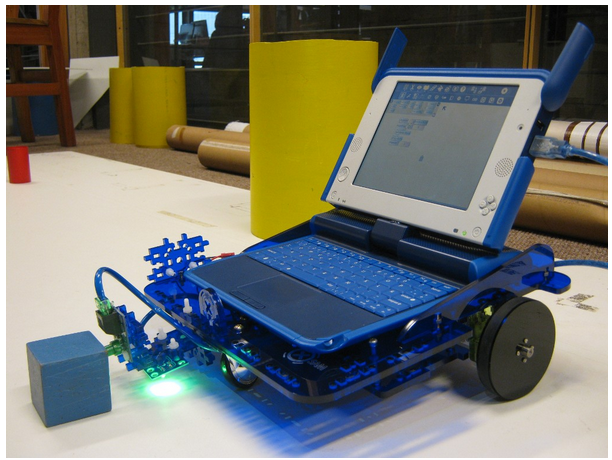 [Speaker Notes: ¡¡¡Y ahora para solo!!!]
Aspectos mecánicos y mantenimiento del Robot Butiá
Ejemplo
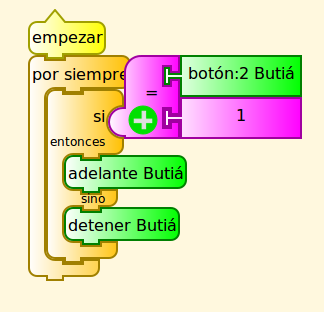 Aspectos mecánicos y mantenimiento del Robot Butiá
Ejemplo
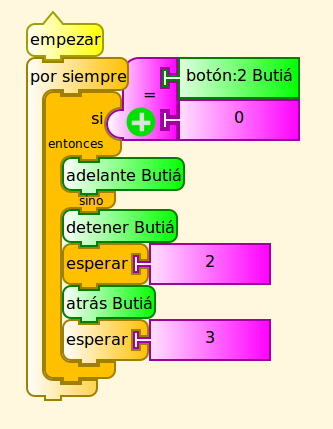 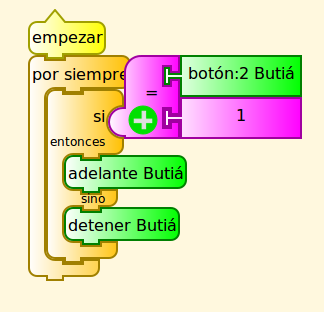